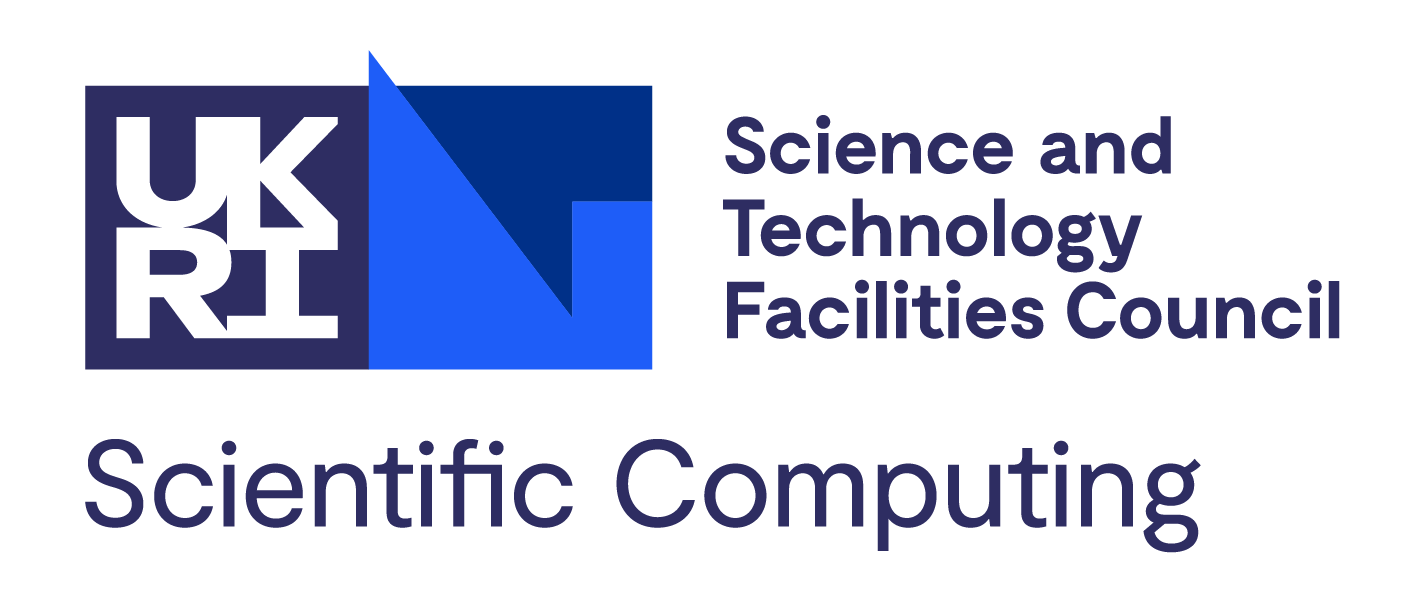 Preliminary LES for Target Station 2 of the ISIS Neutron Source
Gregory Cartland-Glover, Jessica Gould, Stefano Rolfo, David Emerson, Scientific Computing, Daresbury Laboratory
Stephen Jago, Steven Gallimore, Steven Lilley, David Jenkins, Lesley Jones, Dan Blanco-Lopez, Dan Wilcox, Tristan Davenne, Chris Densham ISIS and Technology, Rutherford Appleton Laboratory
Target station 2 at ISIS
See Leslie Jones after this one for an update on the evolution of TS2
Approx. Scale
Operational lifetime is about 18 months for TS2
Need to extend operational performance & lifetime to reduce
Downtime
Amount of radiological waste
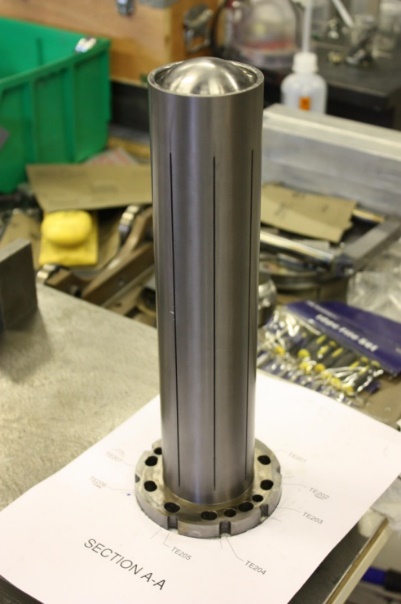 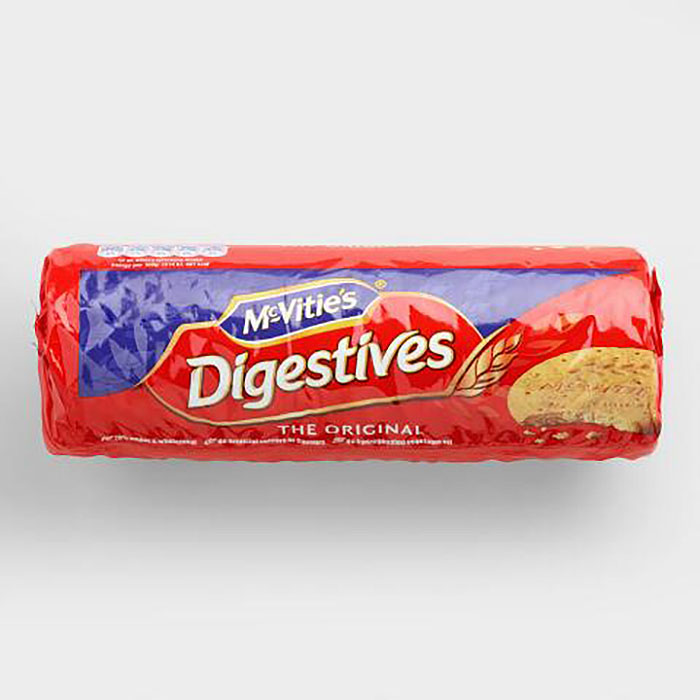 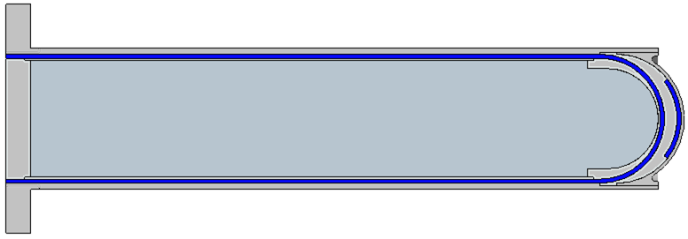 Coolant Channels
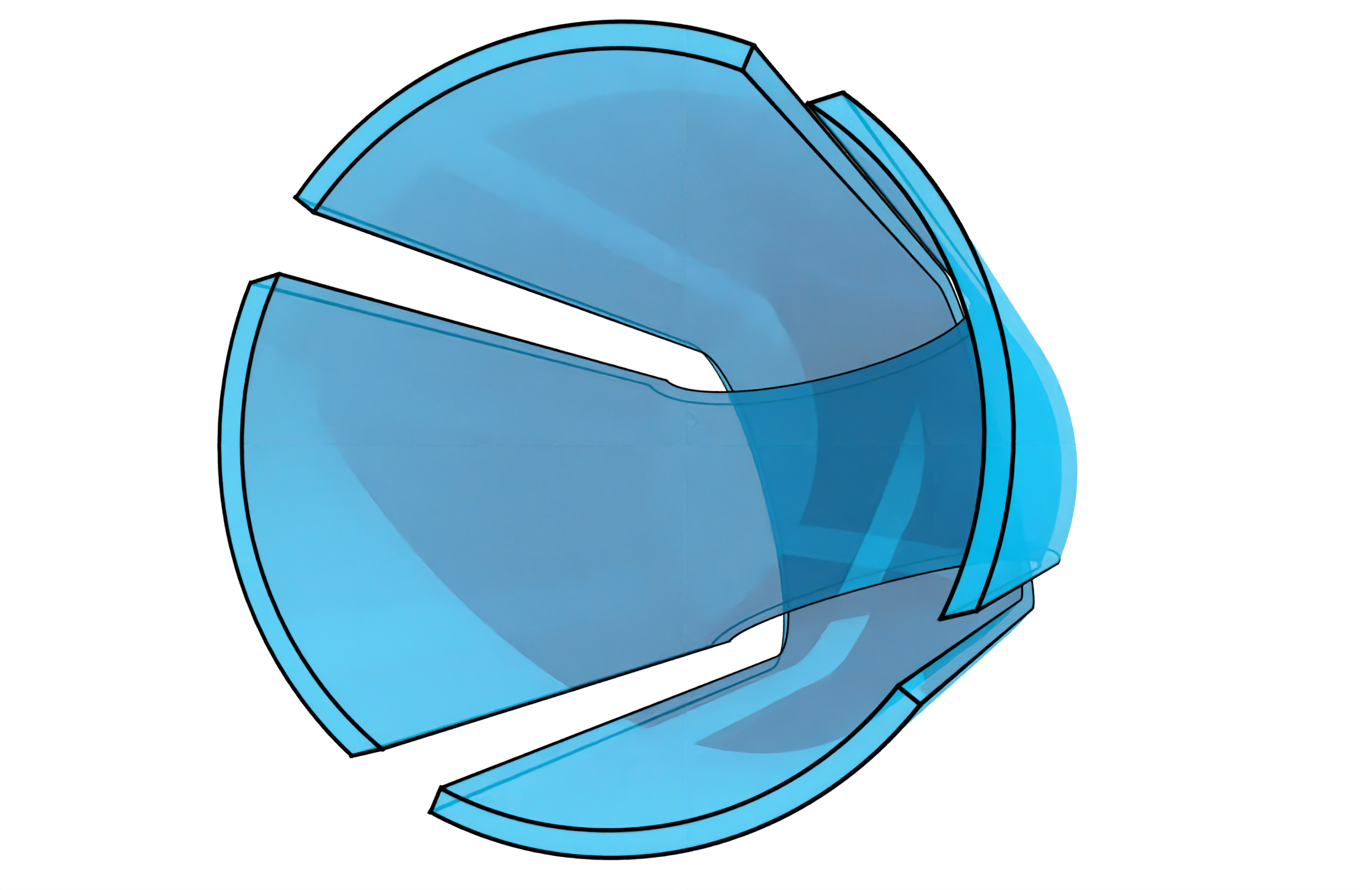 Tantalum Pressure Vessel
Tantalum Cladding
Inner Water Channel
Outer Water Channel
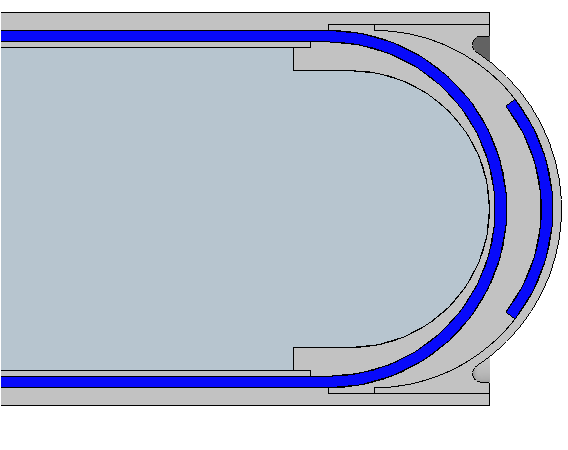 Tantalum Pressure Vessel and Cladding
800 MeV Pulsed

50 Hz Proton Beam 1/5 pulses (dual pulse)
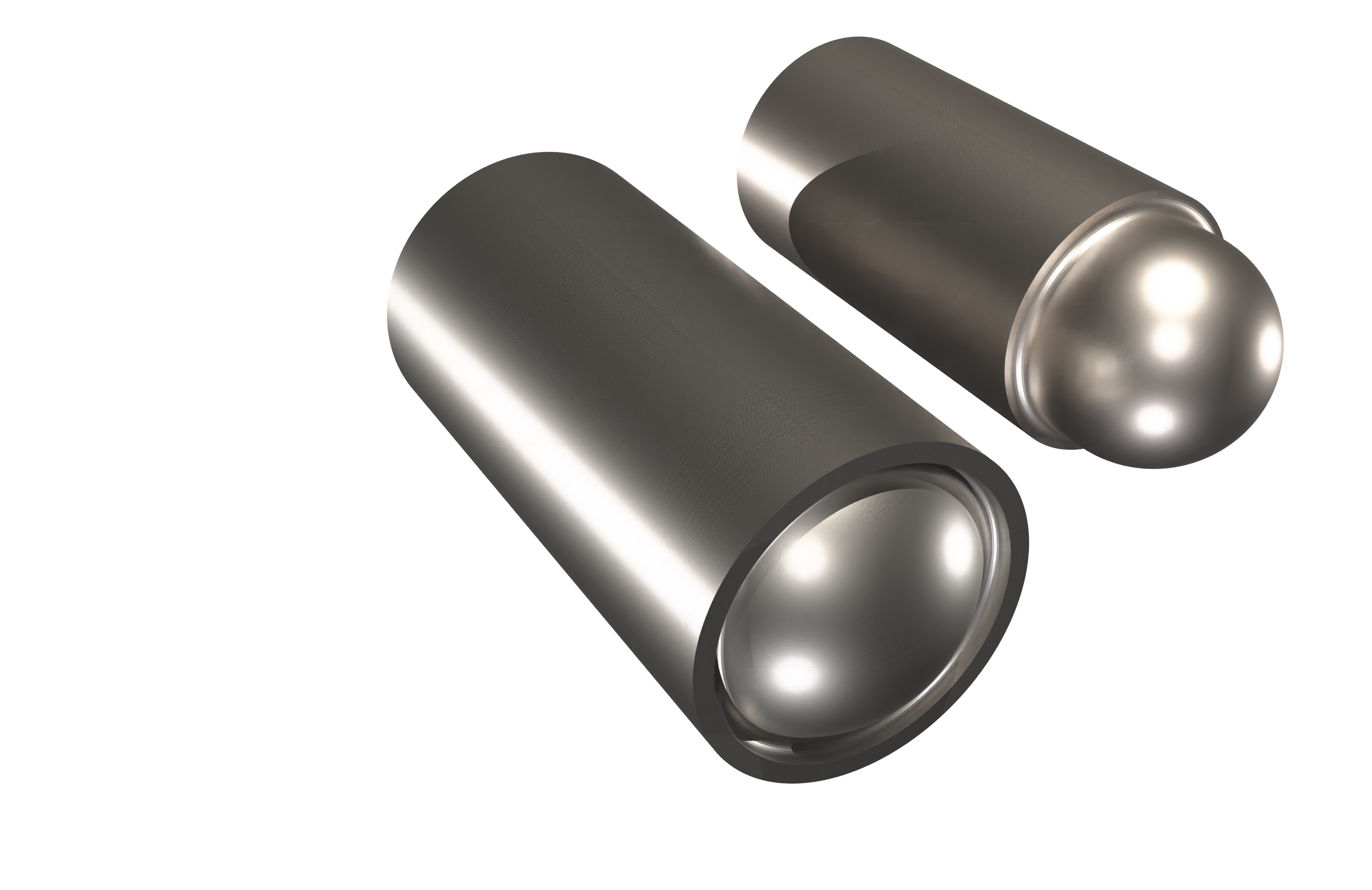 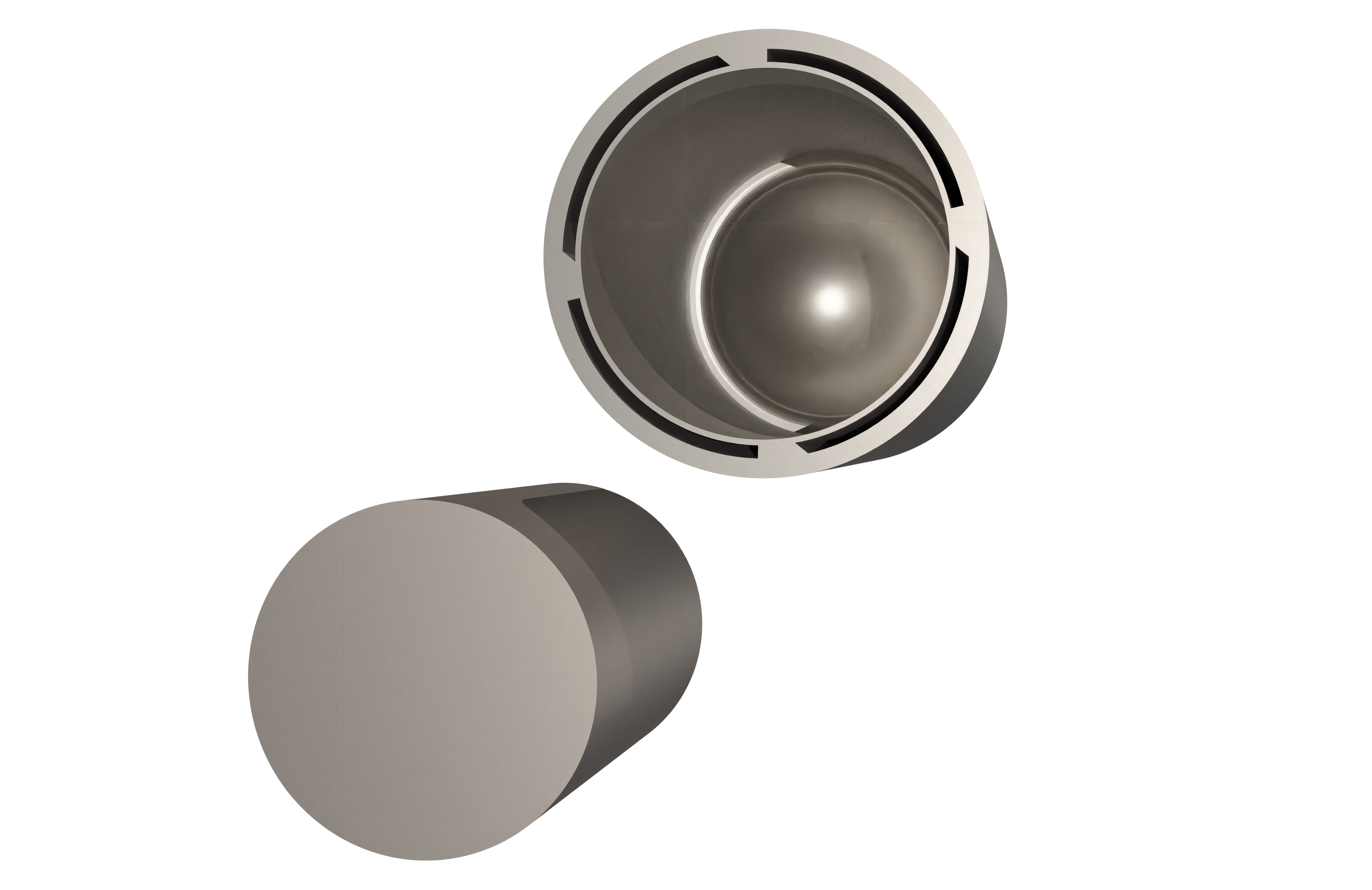 Tungsten
Core
Tungsten
Core
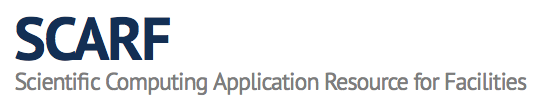 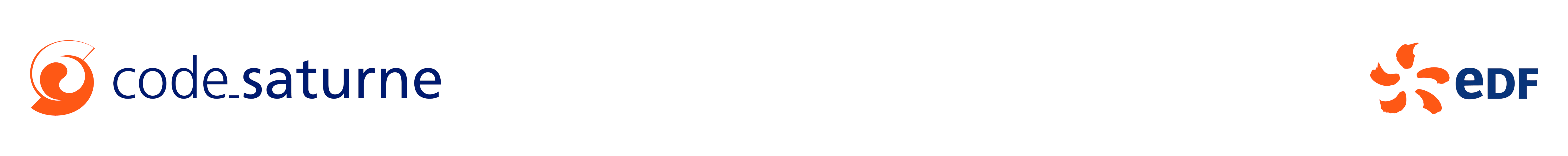 Modelling TS2
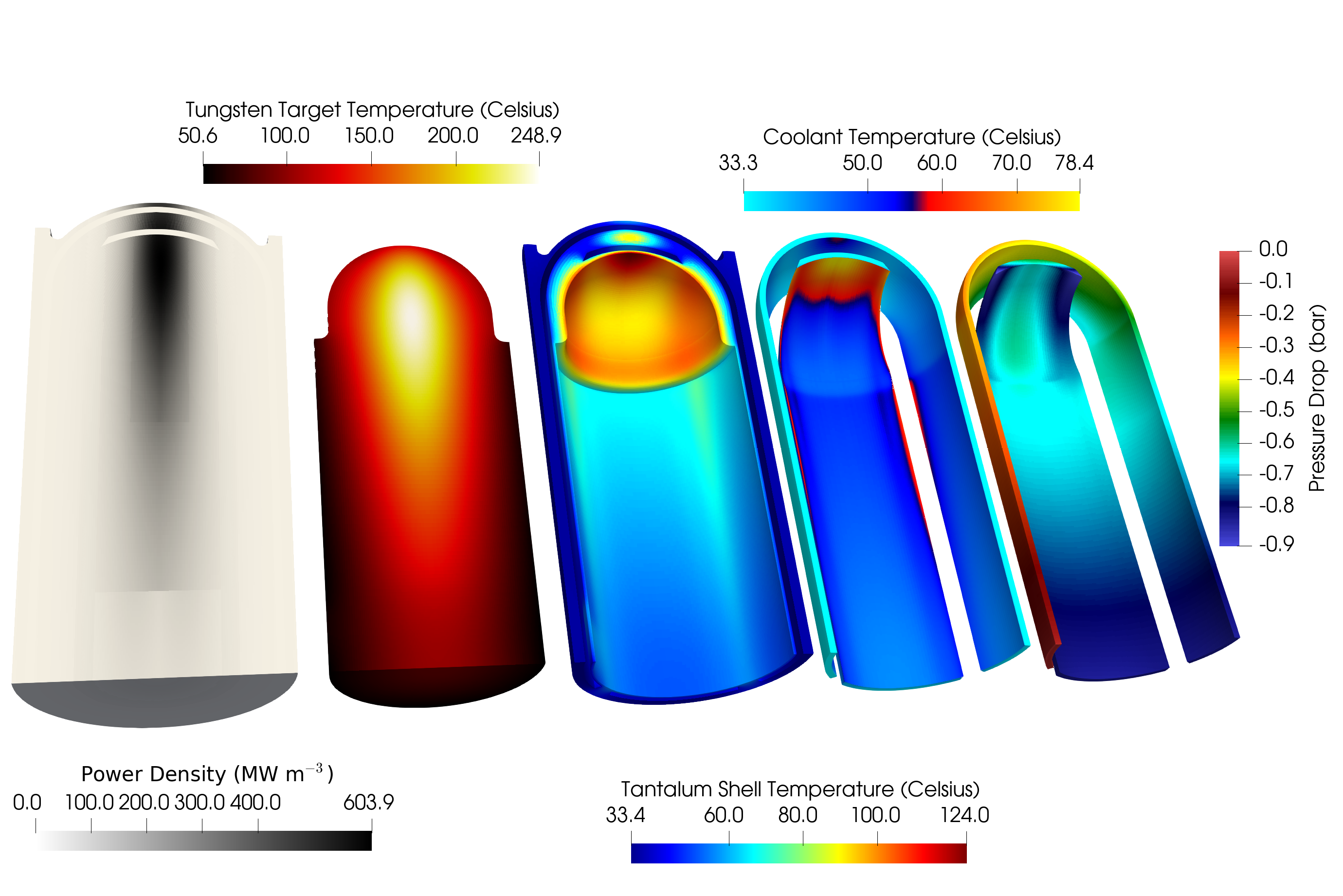 CHT with EBRSM turbulence and steady heating

~23M cells (16M solid+7M fluid)

Gain insight of physical phenomena
Radiolysis
Cavitation
Thermal fatigue
Solid stresses 
Nuclear reactions
Material damage

Verify and benchmark earlier simulations
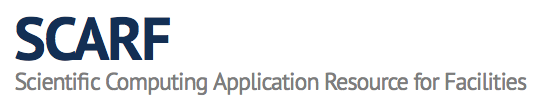 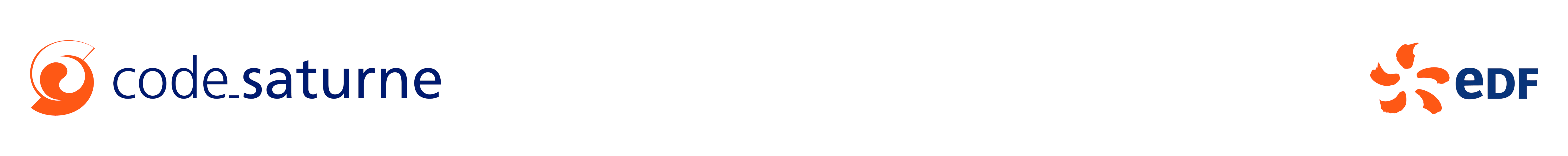 Modelling TS2
CHT with EBRSM turbulence

~23M cells (16M solid+7M fluid)

~98M cells (71M solid+27M fluid)

Steady heating
*Yanling Ma, Report of themal analysis on ISIS TS2 Target. Technical Report, STFC (2011).
+ ~8% difference in beam current
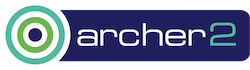 LES untapered inner channel, steady heat source ~10M
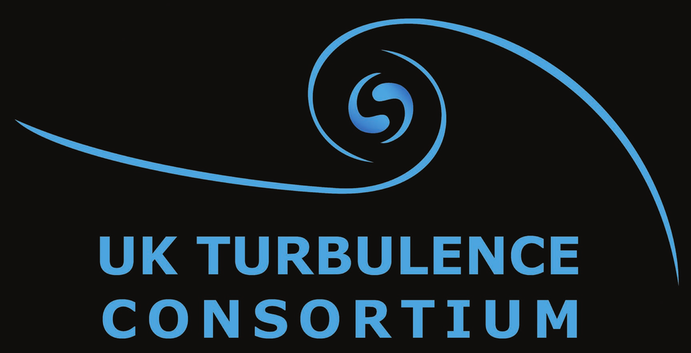 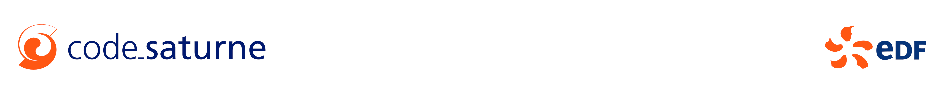 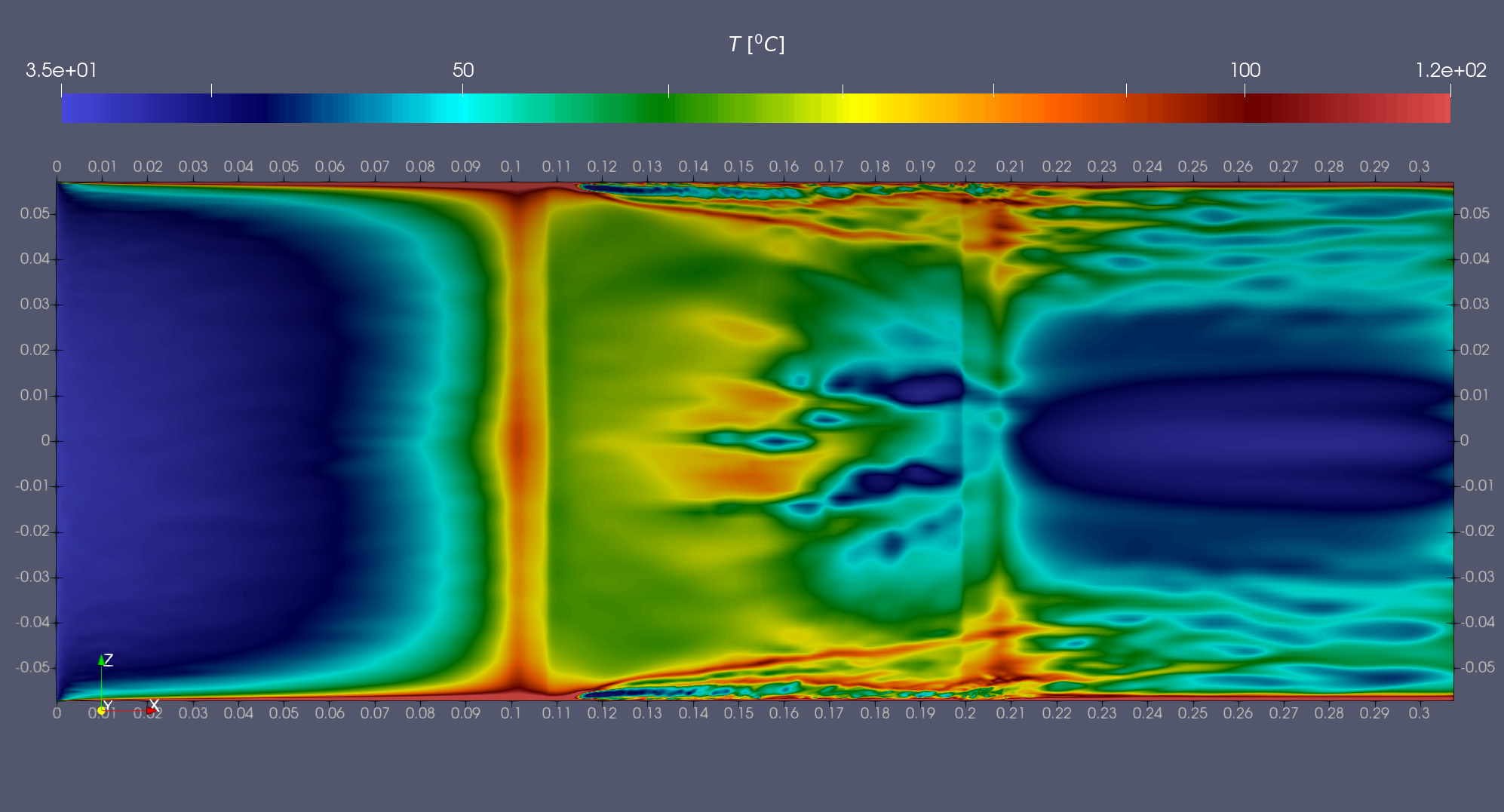 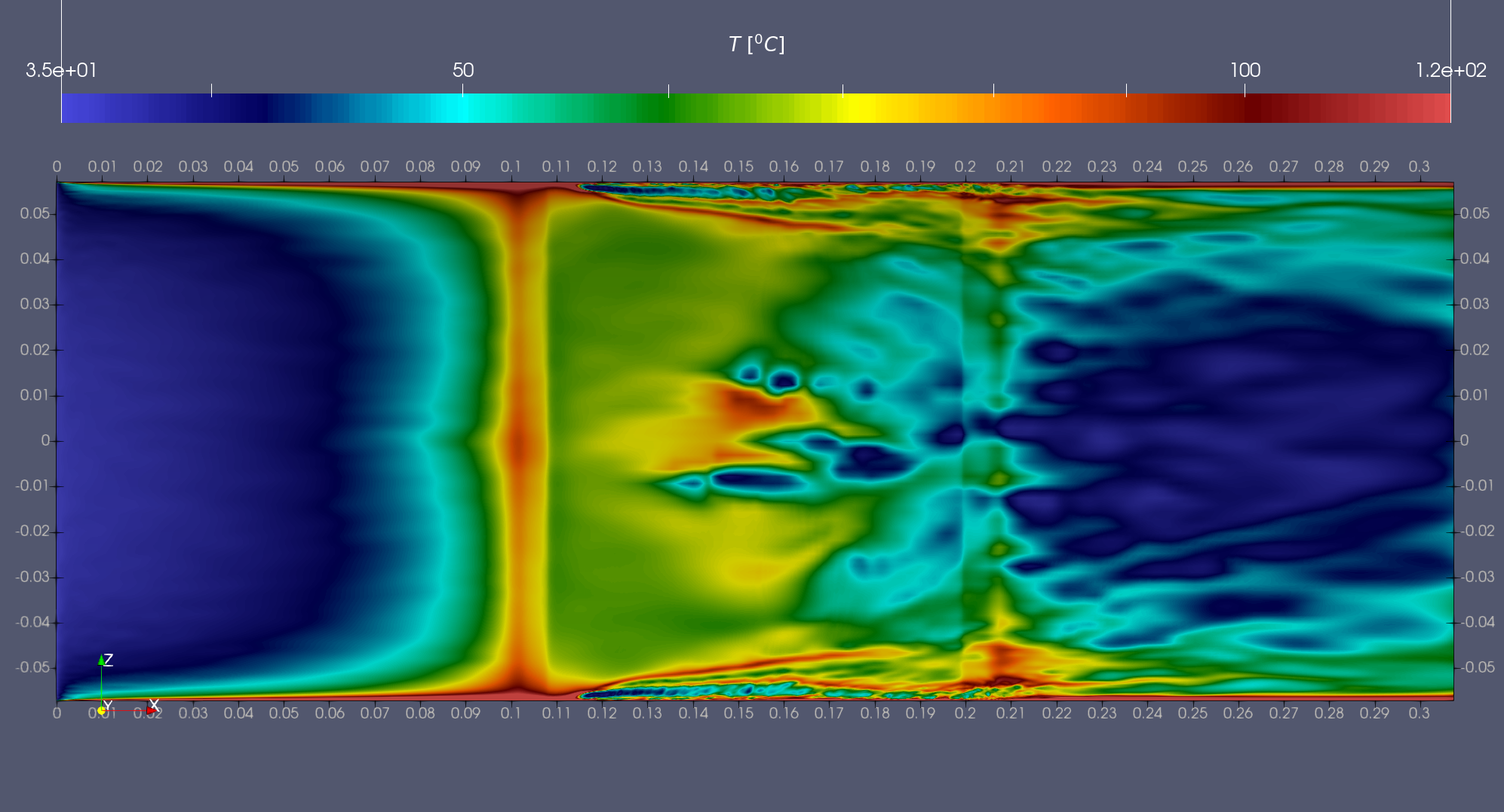 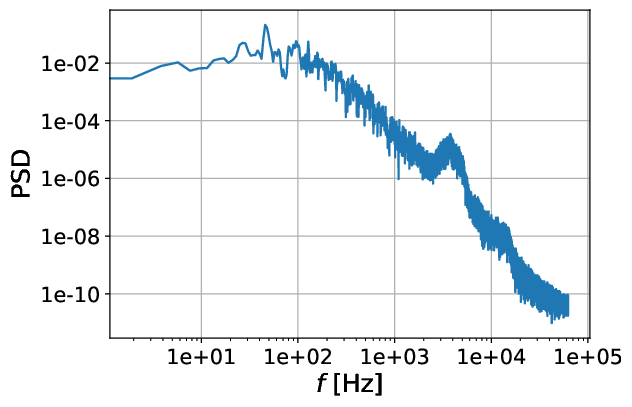 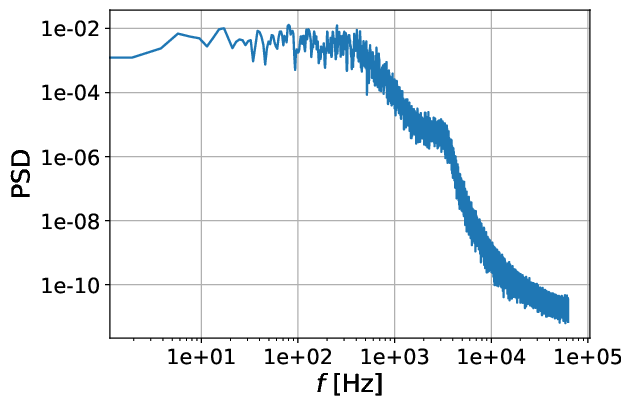 ~40 Hz
~1200 Hz
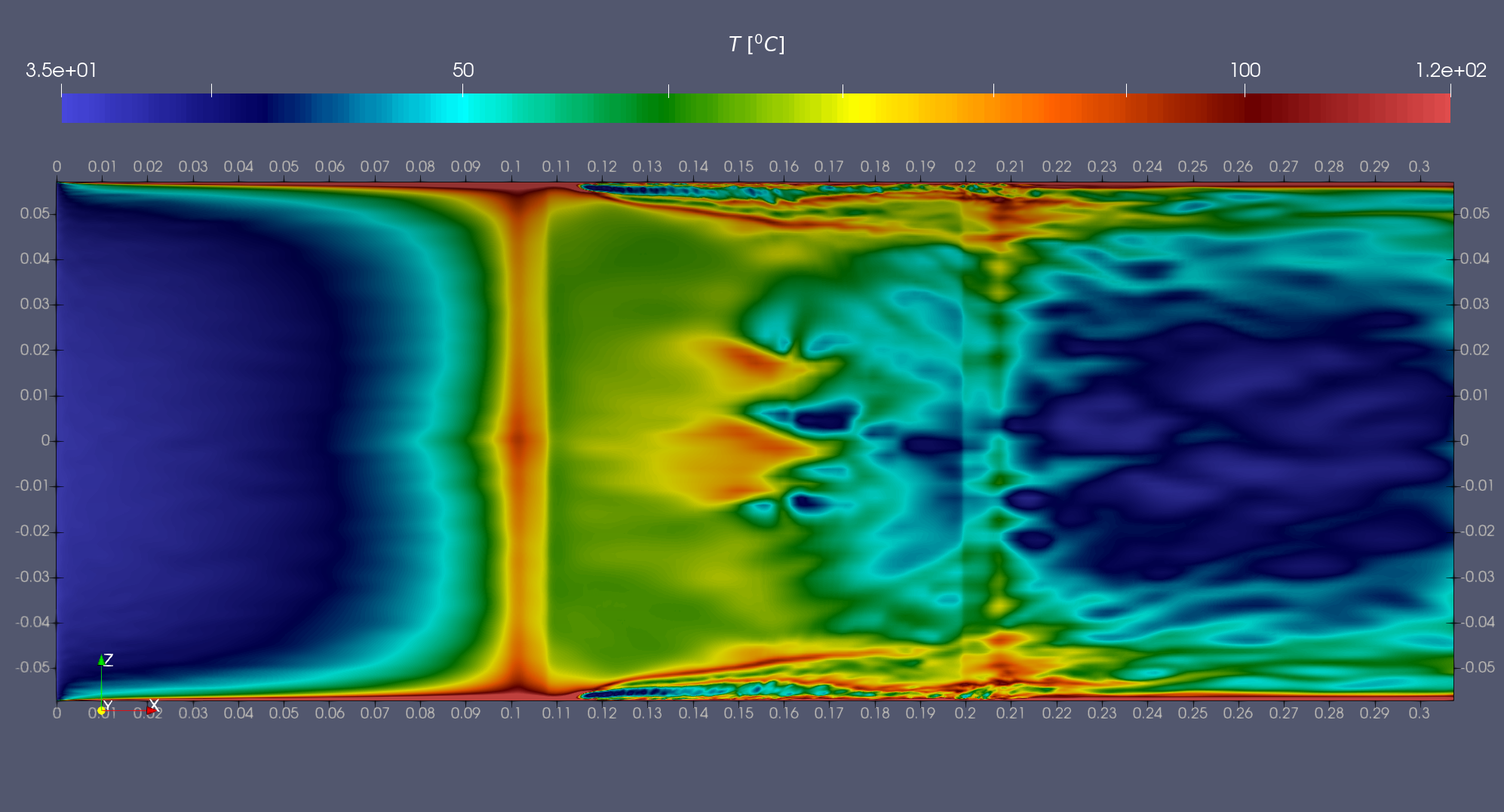 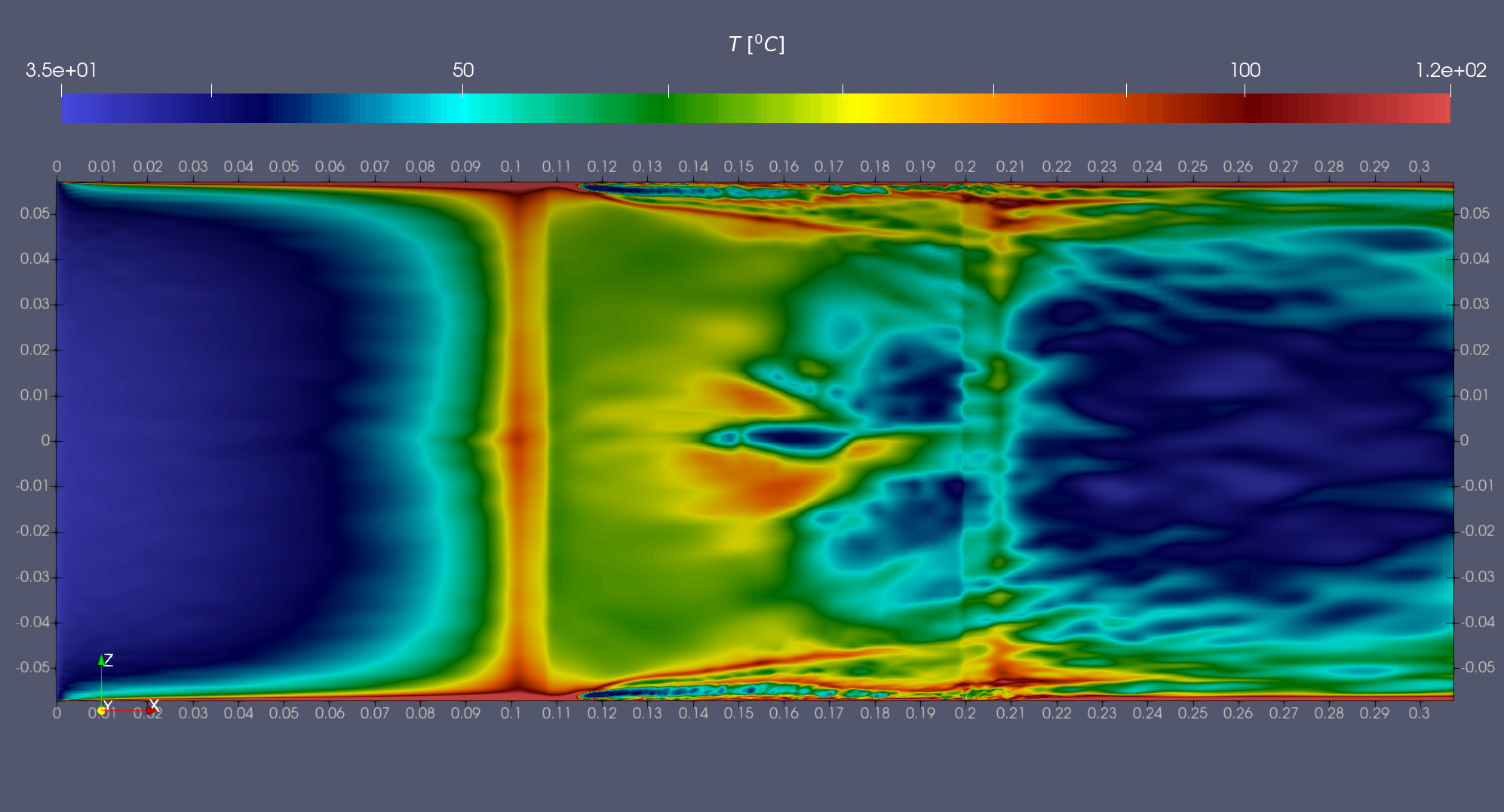 ~1300 Hz
~50 Hz
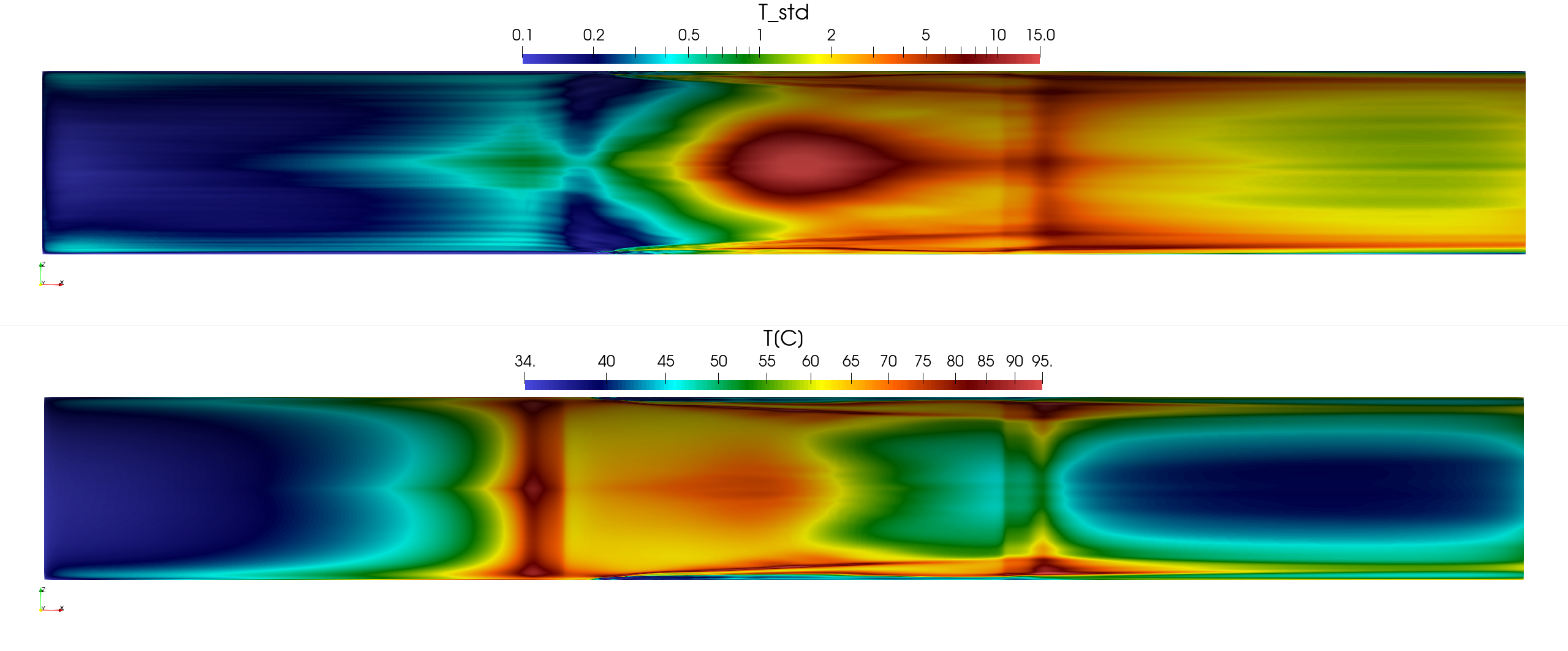 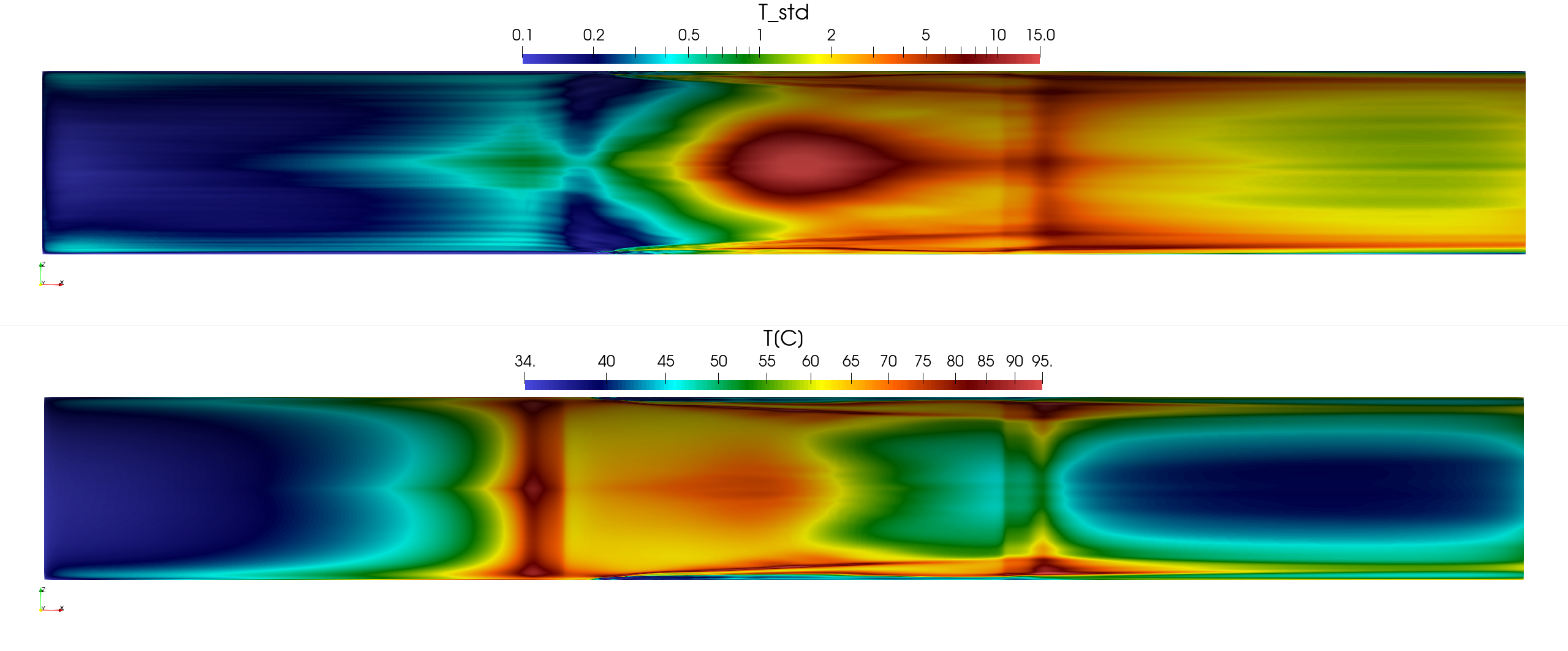 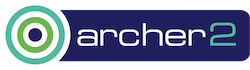 LES CHT steady heat source ~215M
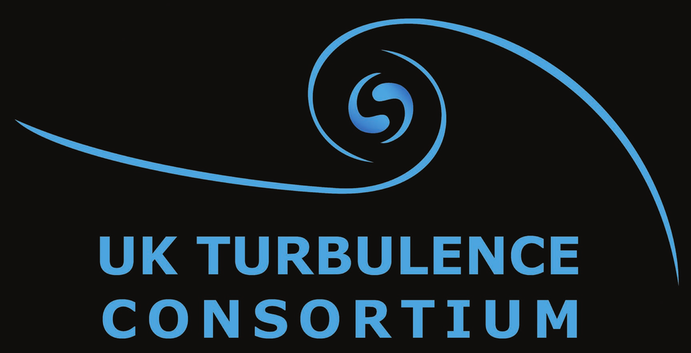 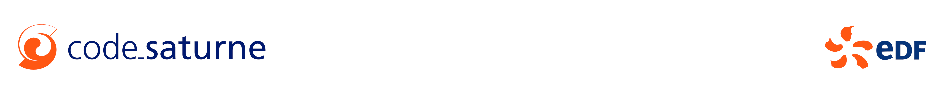 Temperature fields
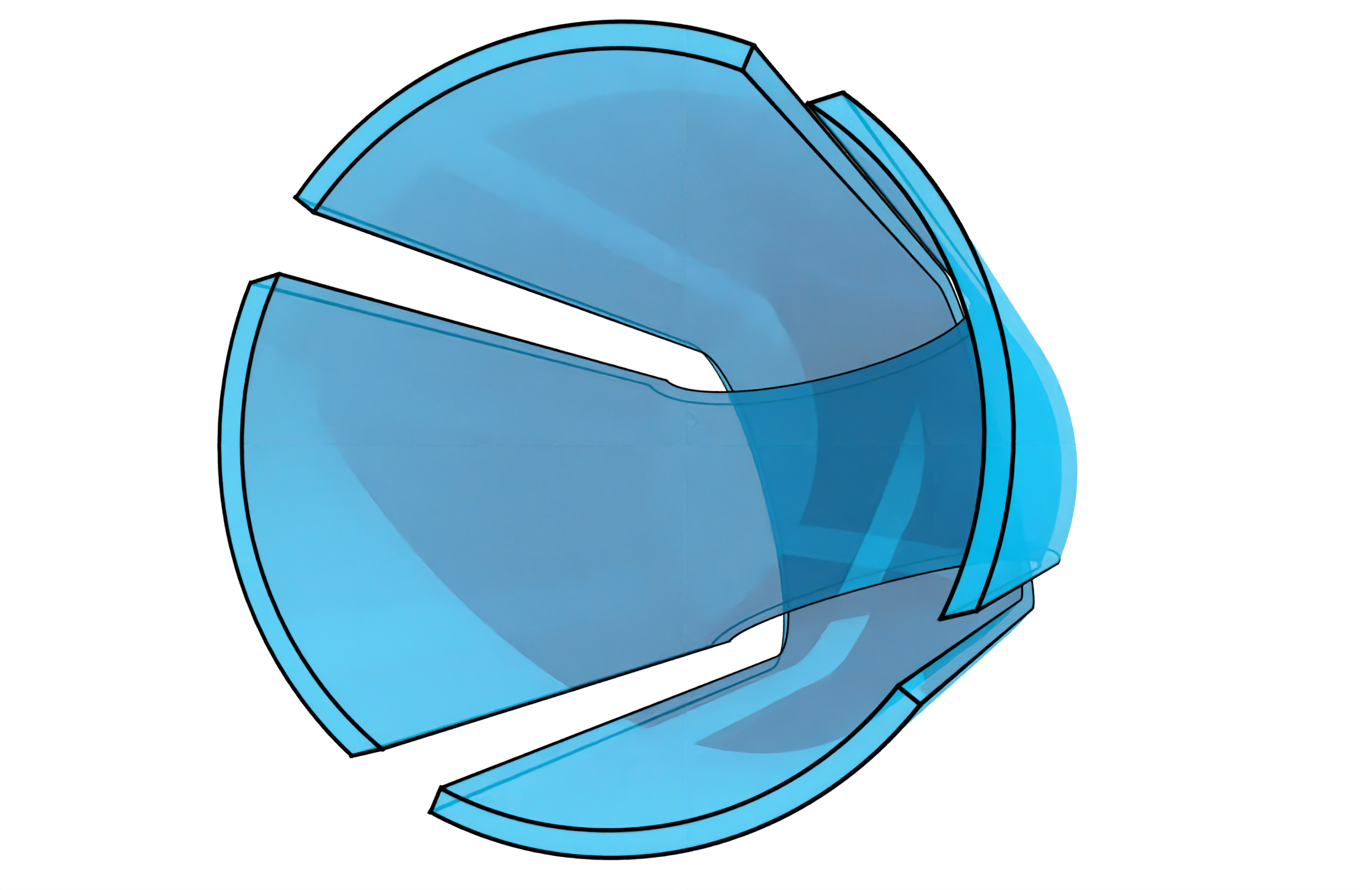 Inner Channel
Outer Channel
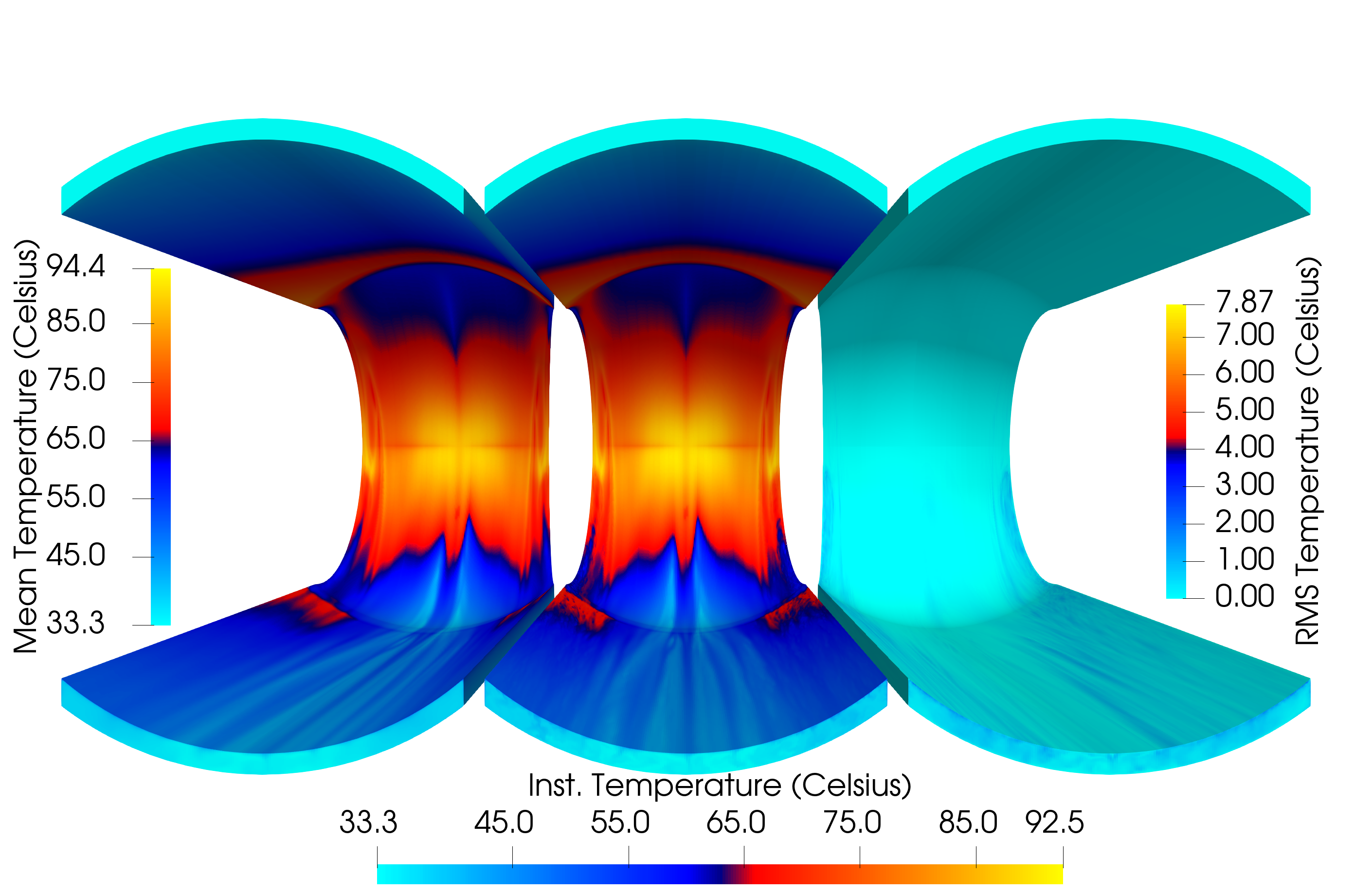 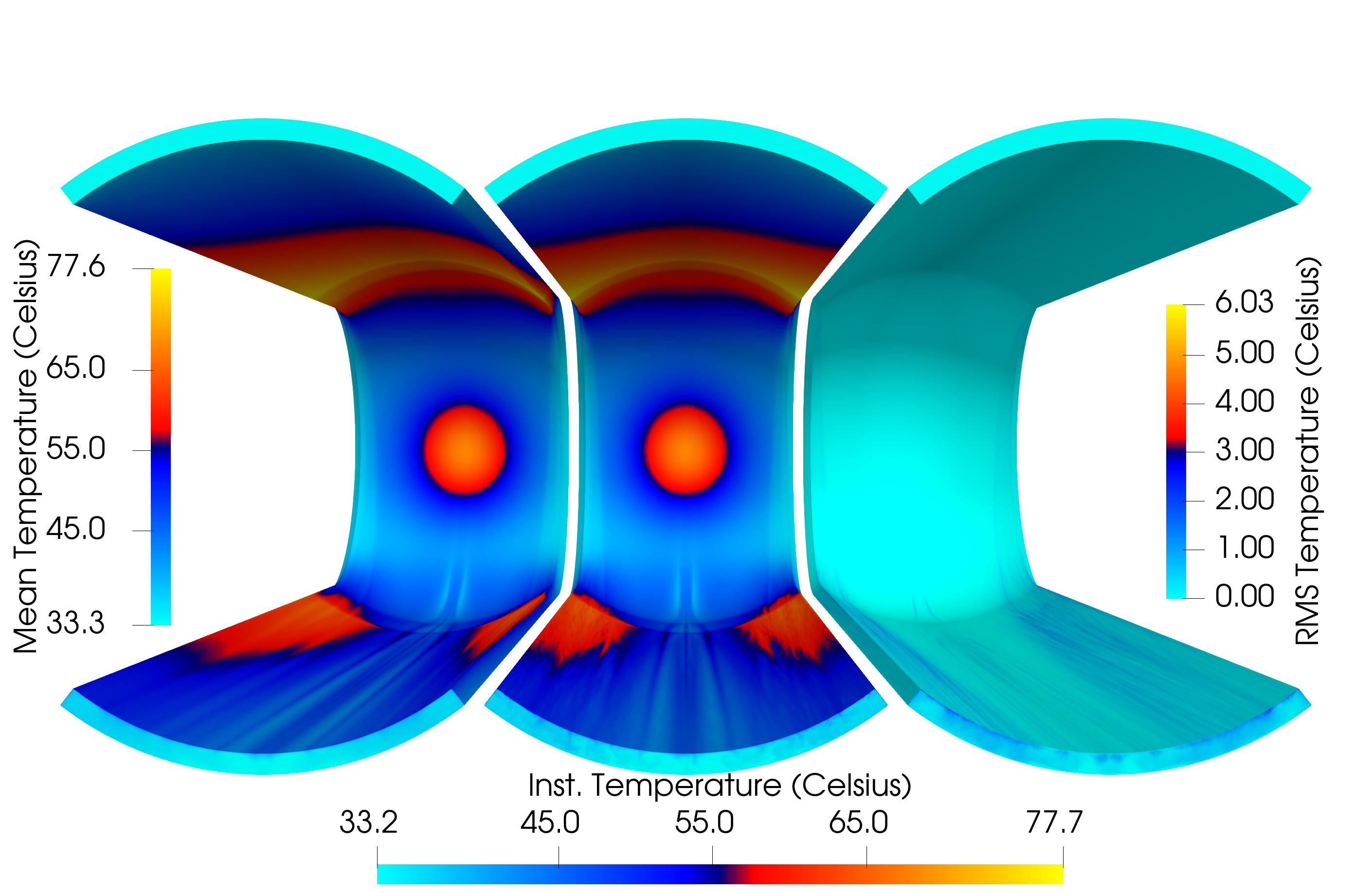 IN
OUT
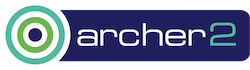 LES CHT steady heat source ~215M
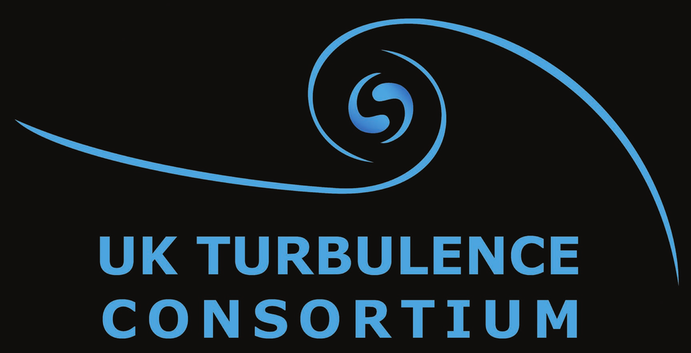 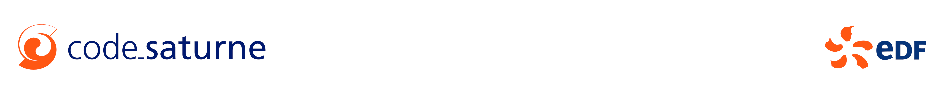 Temperature fields
Target
Cladding
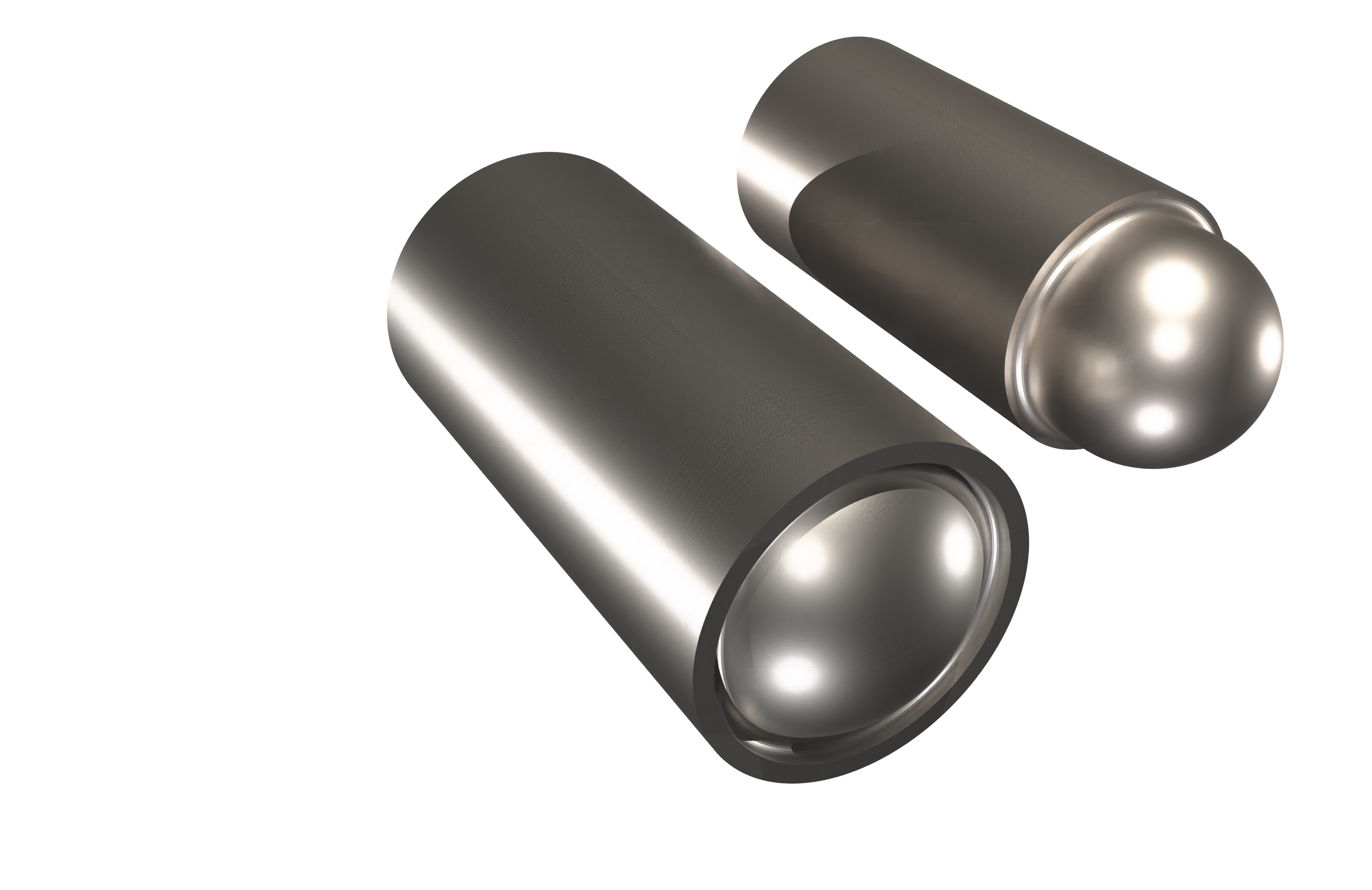 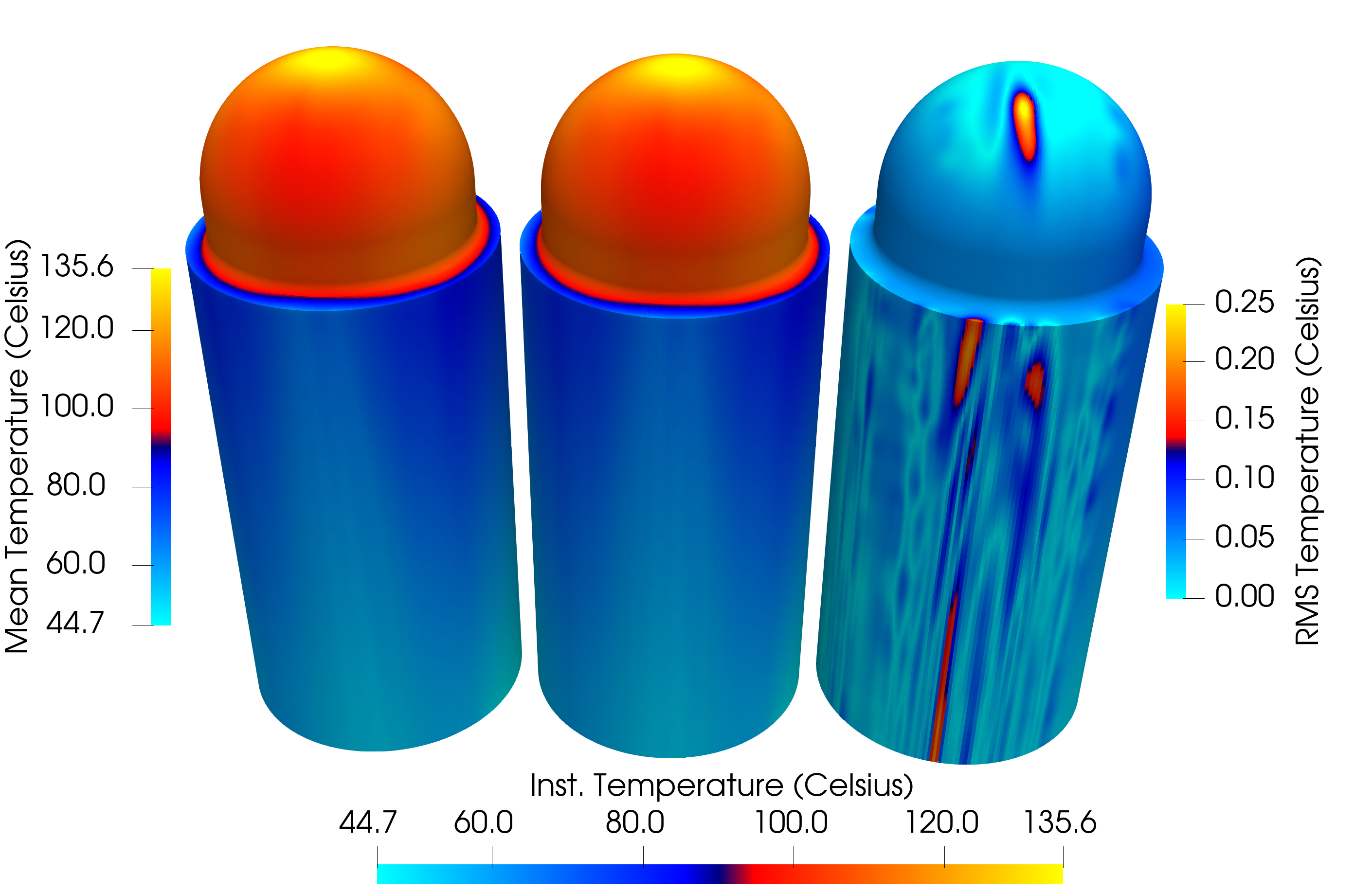 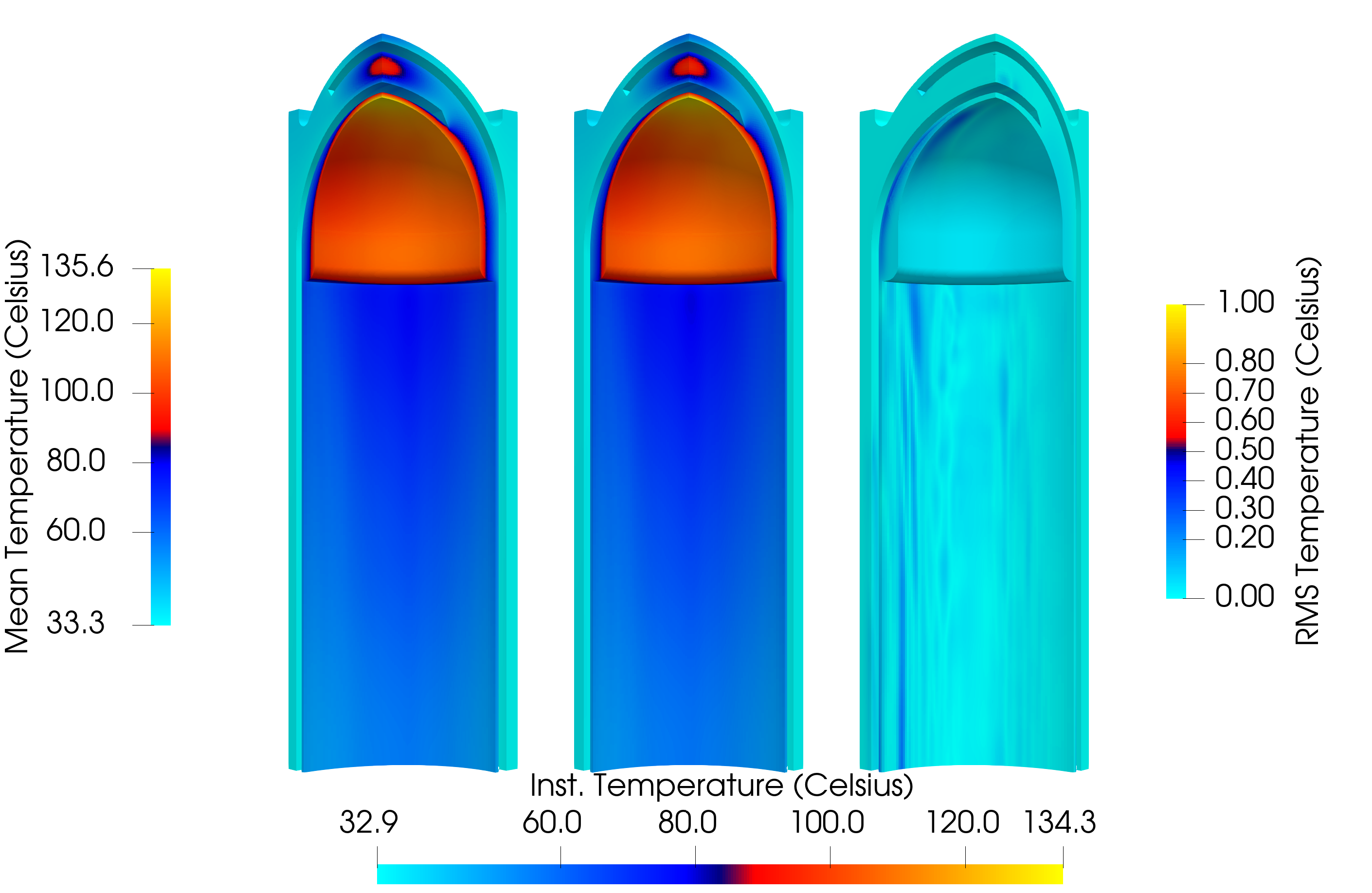 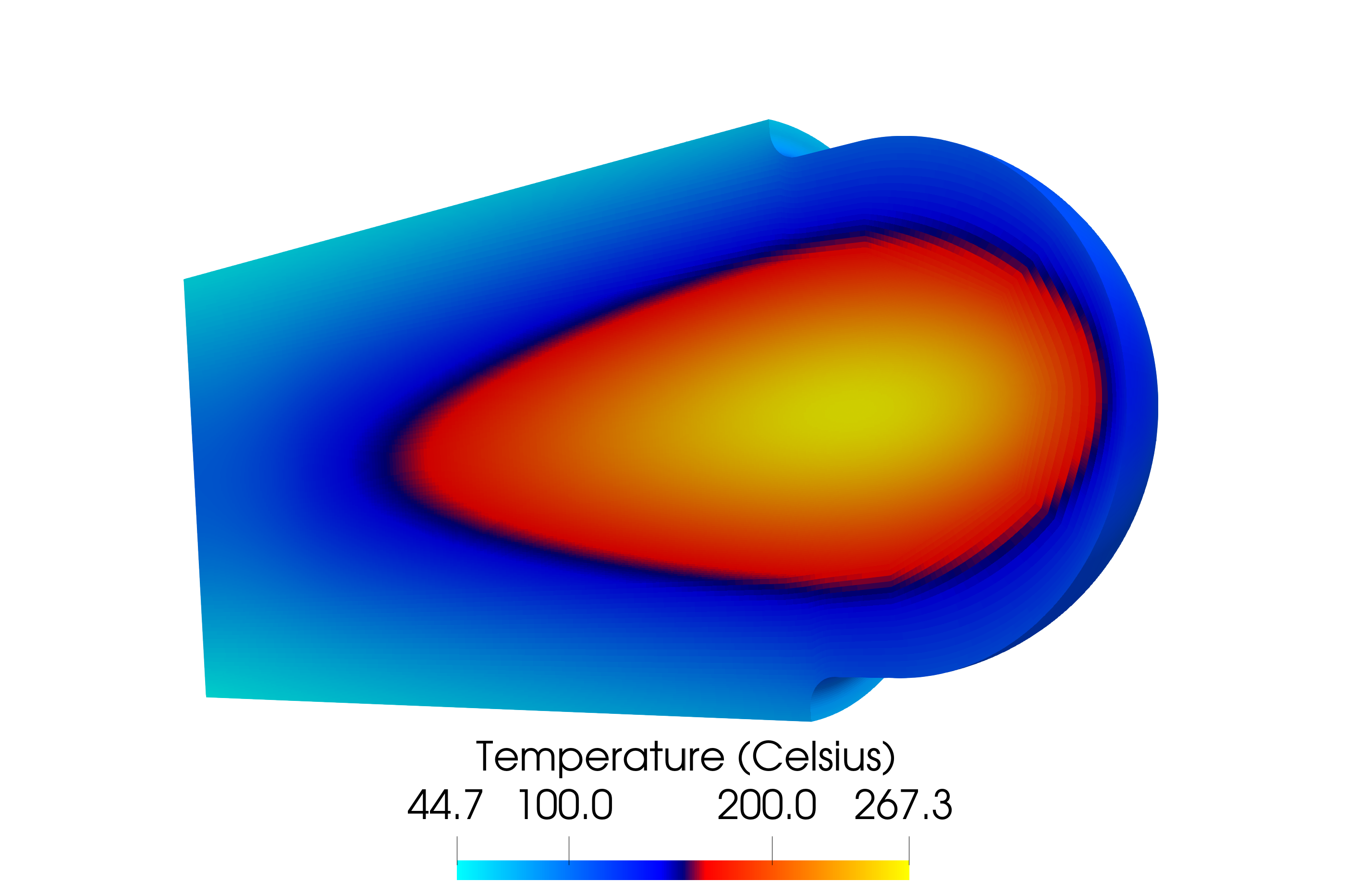 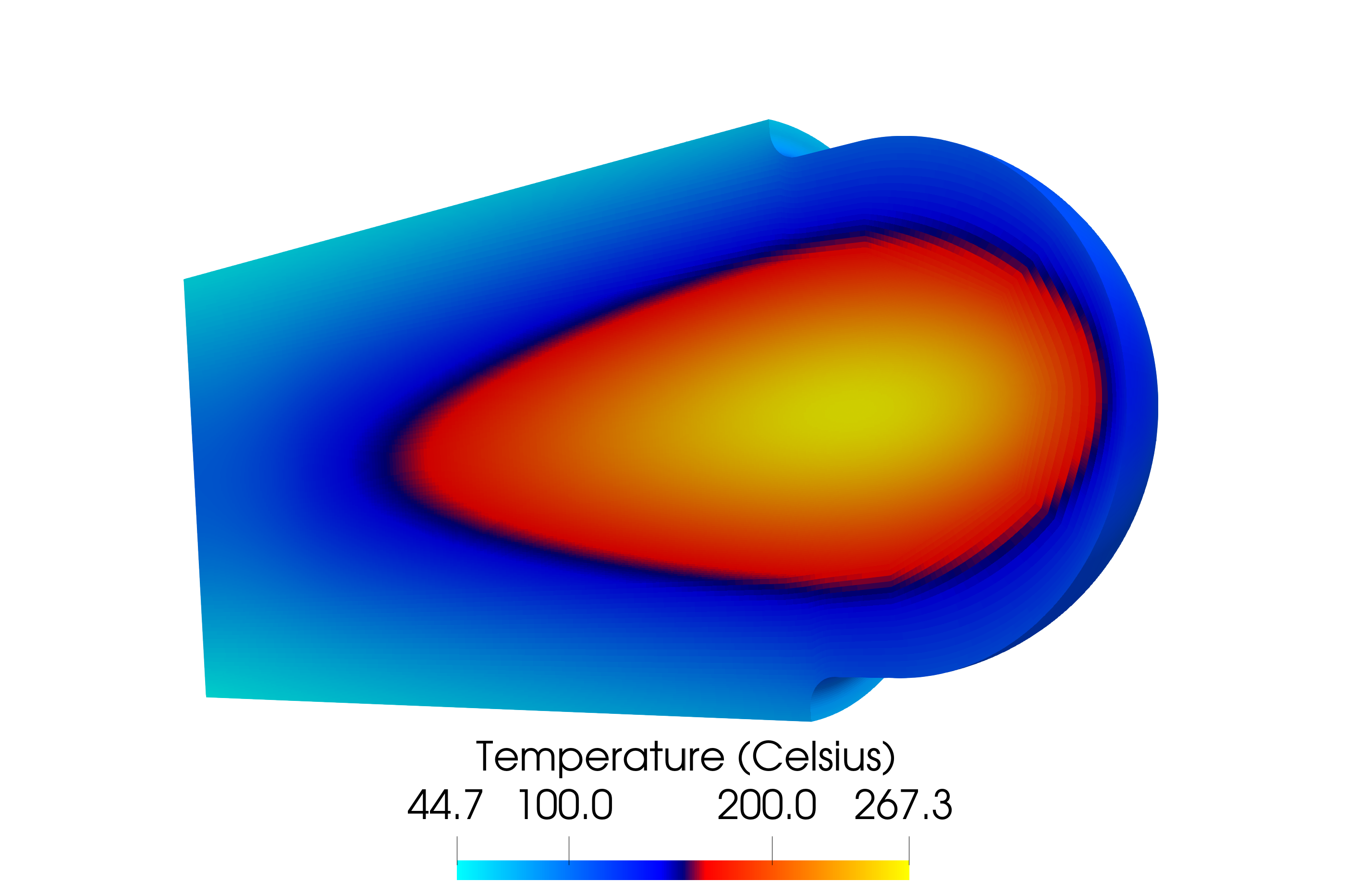 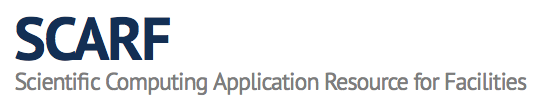 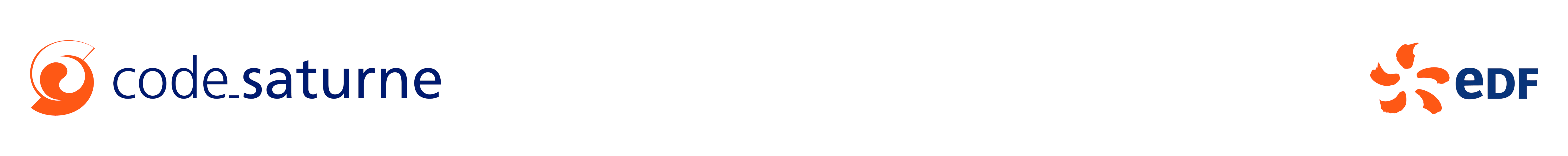 EBSRM CHT pulsed heat source ~23M
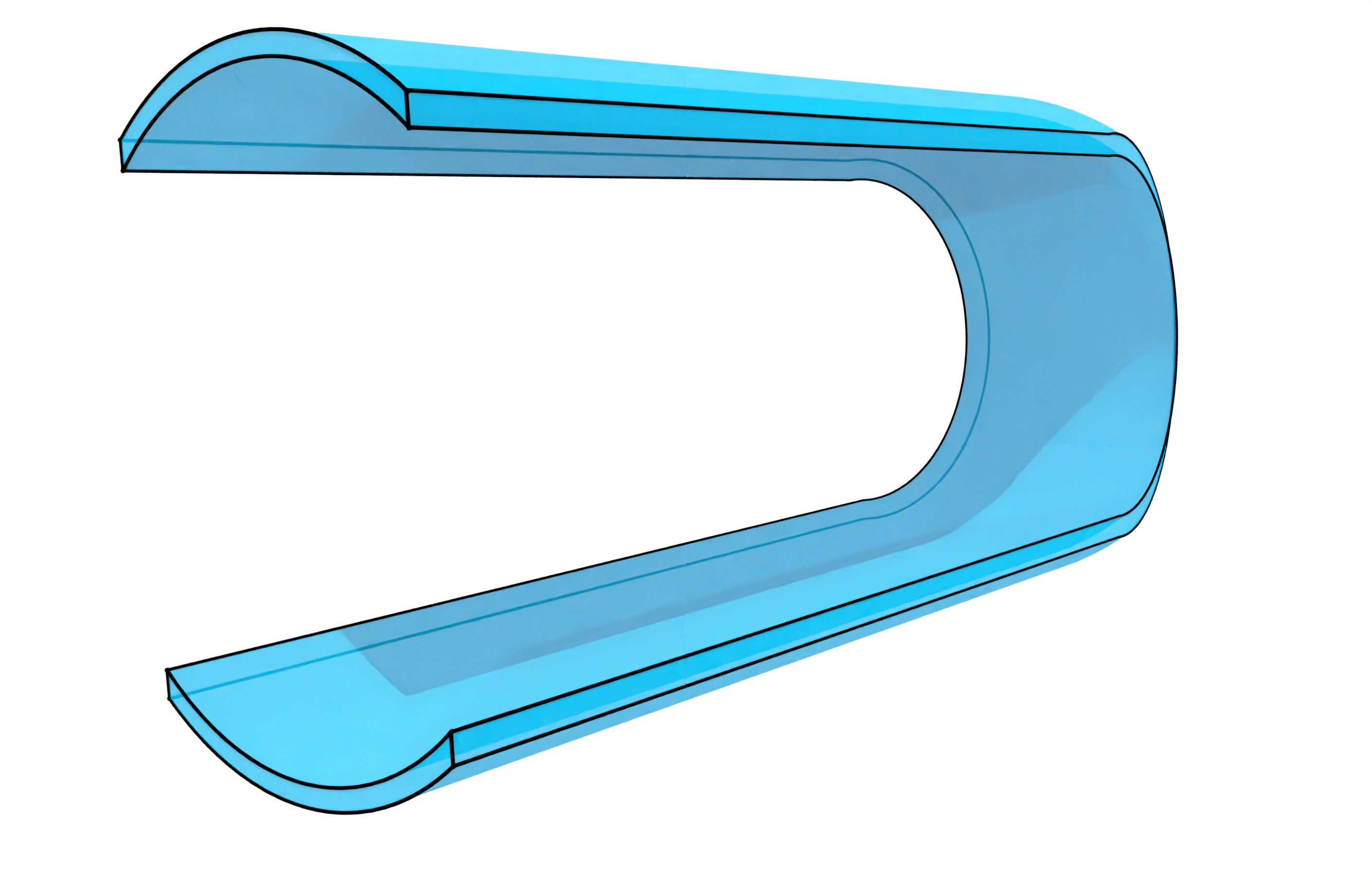 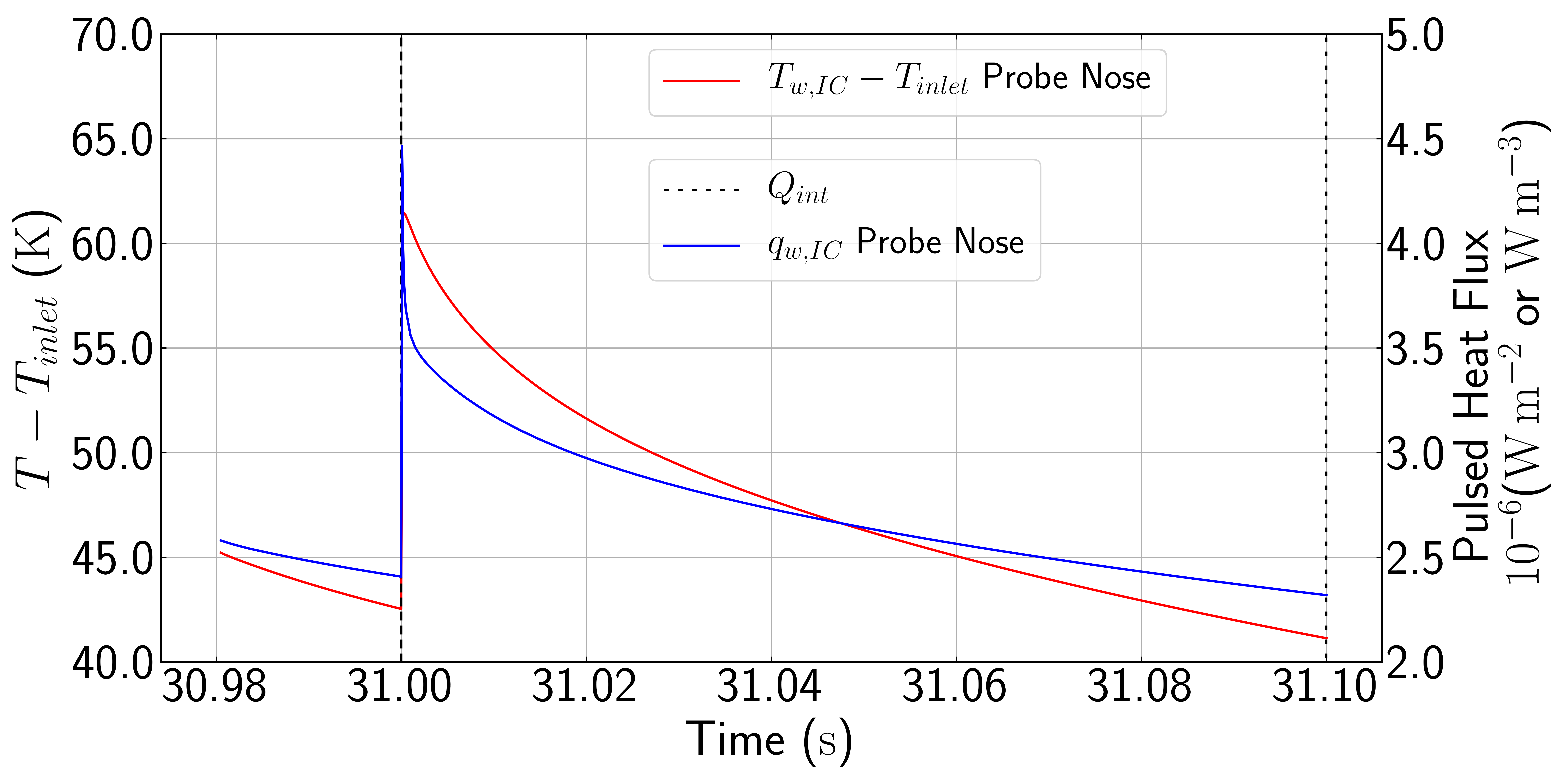 Probe Nose
protons
neutrons
neutrons
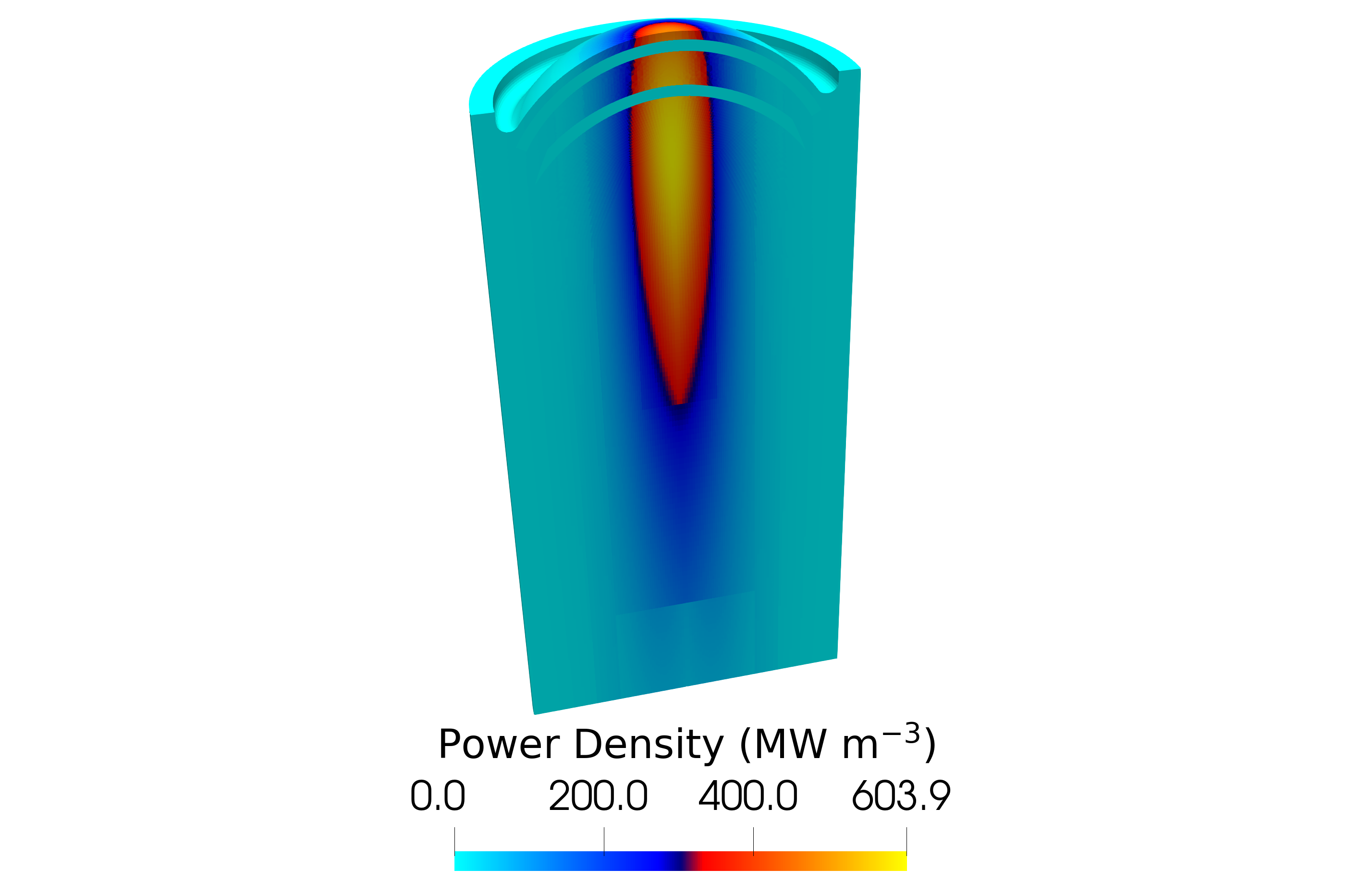 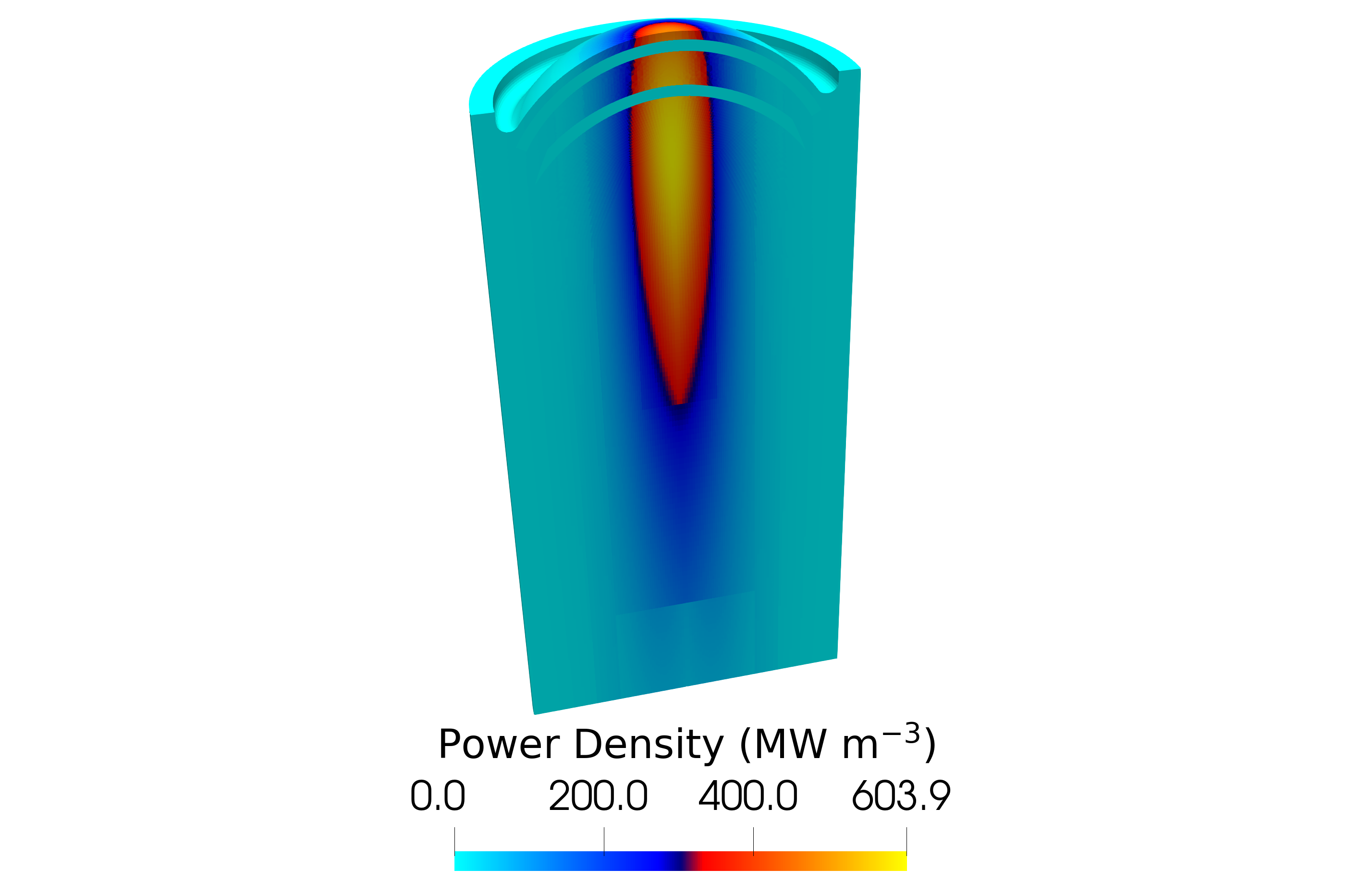 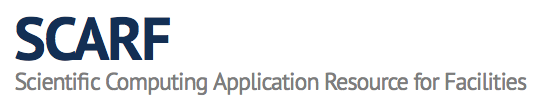 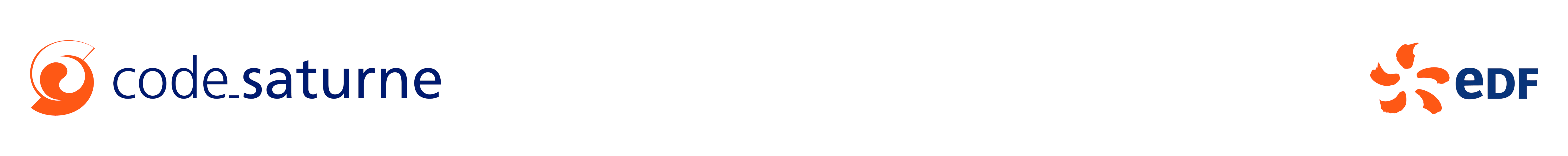 LES tapered inner channel pulsed heat source ~14M
40 times reduction in frame speed
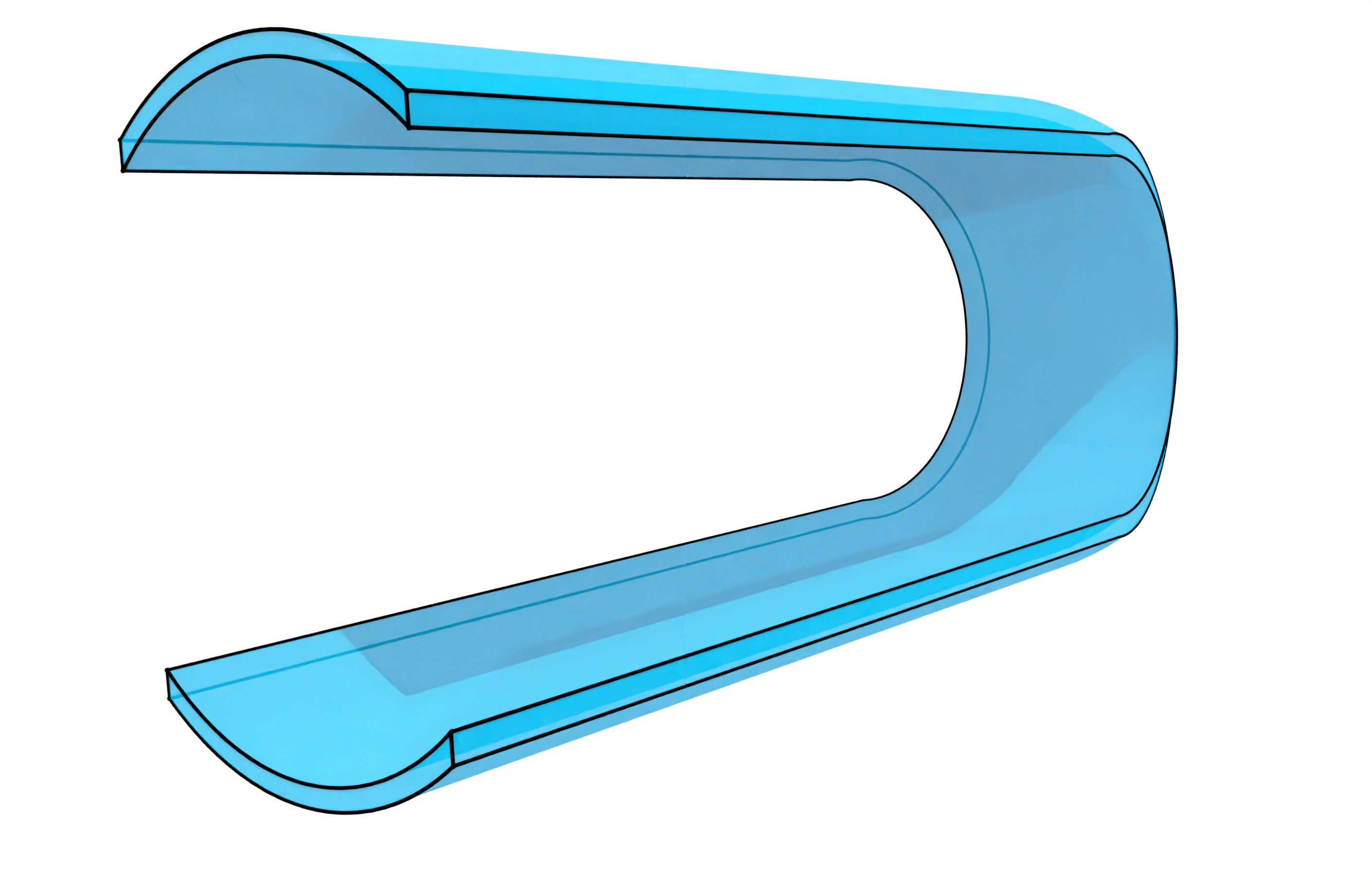 Power discharge from a capacitor
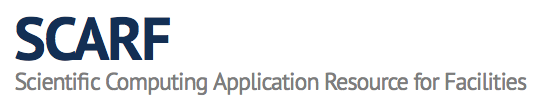 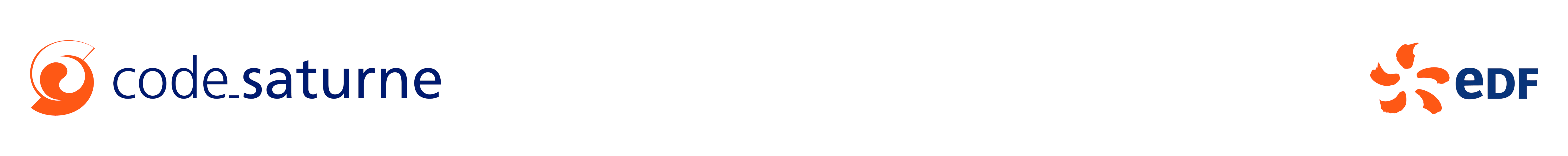 LES tapered inner channel pulsed heat source ~14M
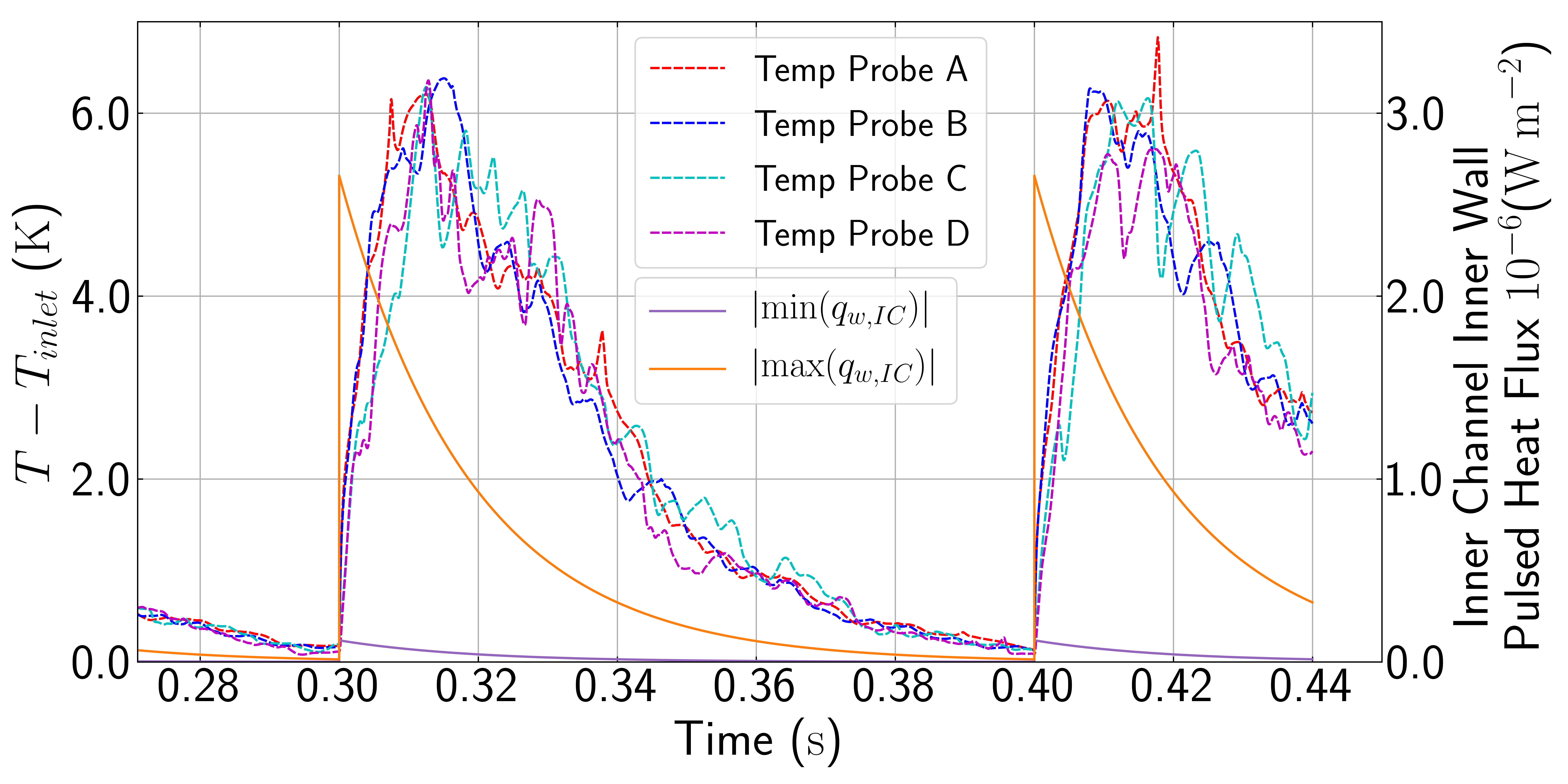 Temp Probe A
Temp Probe B
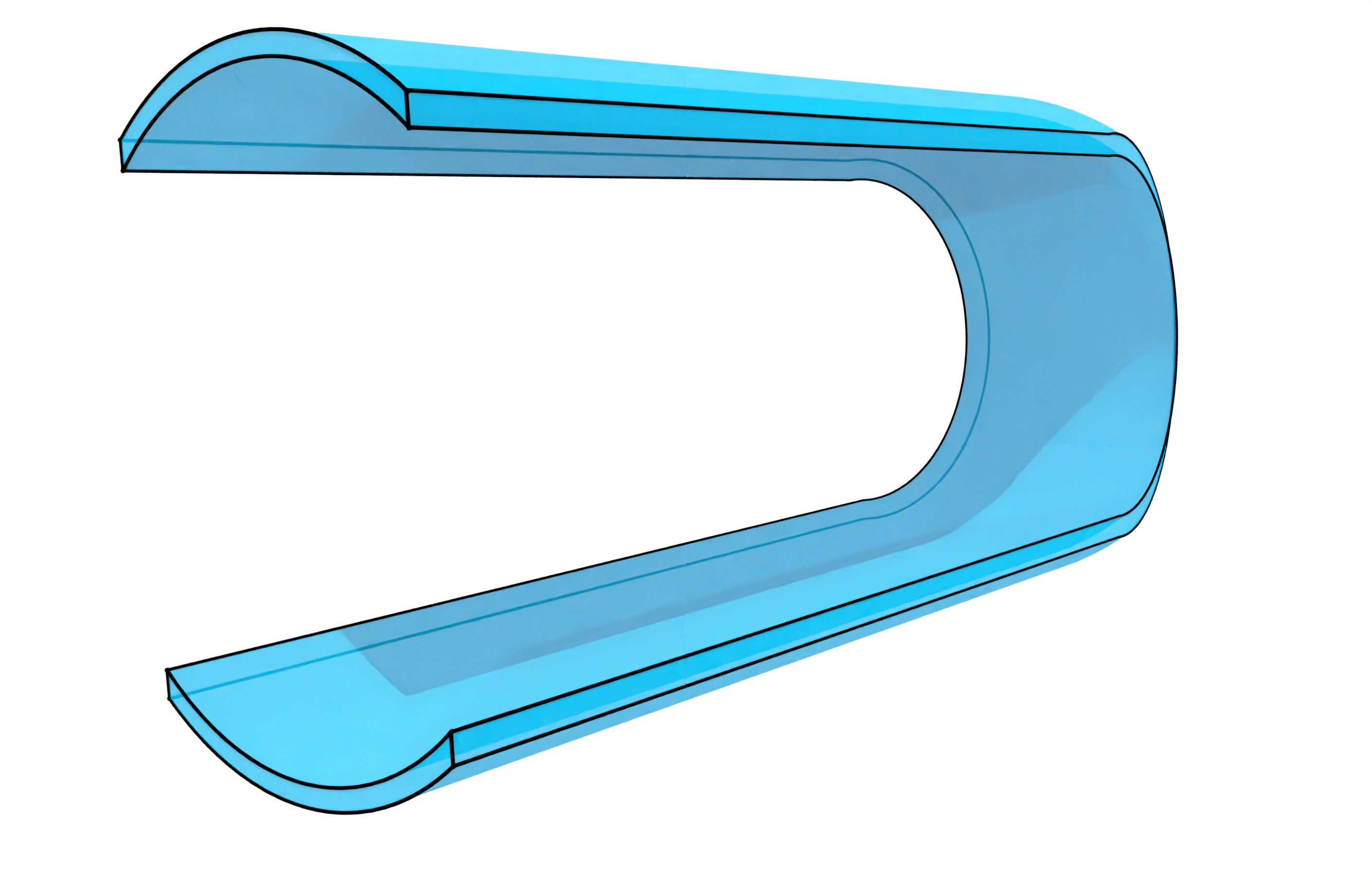 Temp Probe D
Temp Probe C
Conclusions
EBRSM/RANS 
calculations within 15 % of reference data

LES of steady and pulsed heat sources indicate
temperature hot spot in the target ~20 K higher for steady LES
RMS temperature 
up to 7 K in fluid, 
but only up to 1K in the cladding
bend generates low frequency fluctuations at 40-50 Hz
thermal striping and fatigue may be a problem
under-resolved meshes for LES
[Speaker Notes: Please remove or amend the image credit if you are using a different image to the one provided.]
Further work
LES studies with CHT at Pr~5
determine the function that gives a steady integral of the pulsed heat flux
wall refined LES in channel flow with pulsed heat flux (maybe)
5B cells required in just one channel
5-10s of data to get lower frequency oscillations
verify mesh resolution required in the near wall region (both solid/fluid)
LES/DNS channel flow for various Pr and solid materials
determine alternative method to model the low frequency oscillations at lower resolutions or channel flow with CHT

Model thermally dependent stresses in the solids
placement student to implement models for temperature dependent solid stresses
coupled to EBRSM model of pulsed heating
[Speaker Notes: Please remove or amend the image credit if you are using a different image to the one provided.]
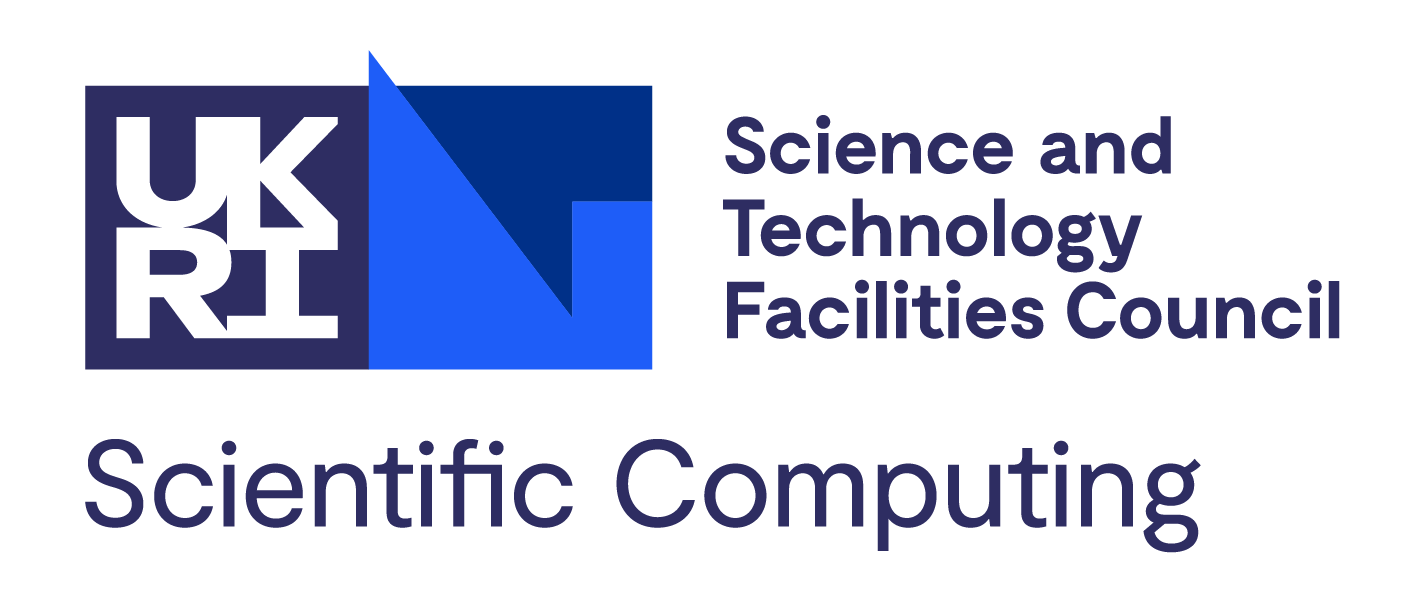 Thank you
scd.stfc.ac.uk
@SciComp_STFC
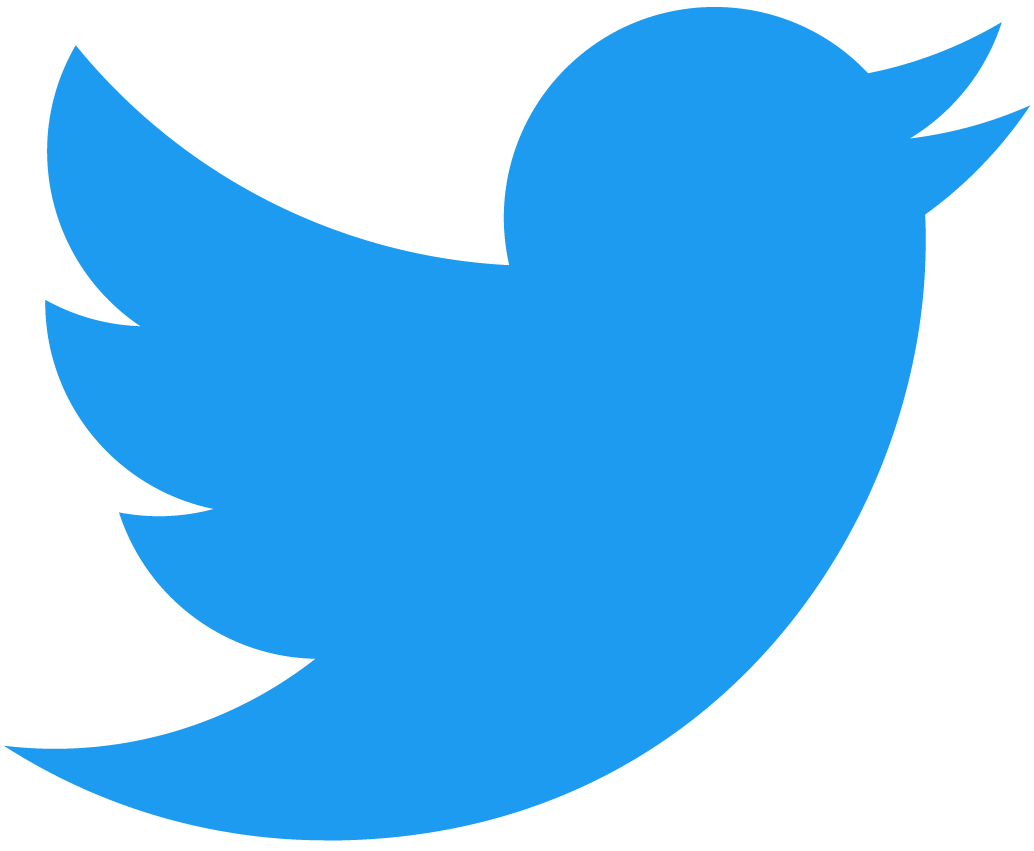